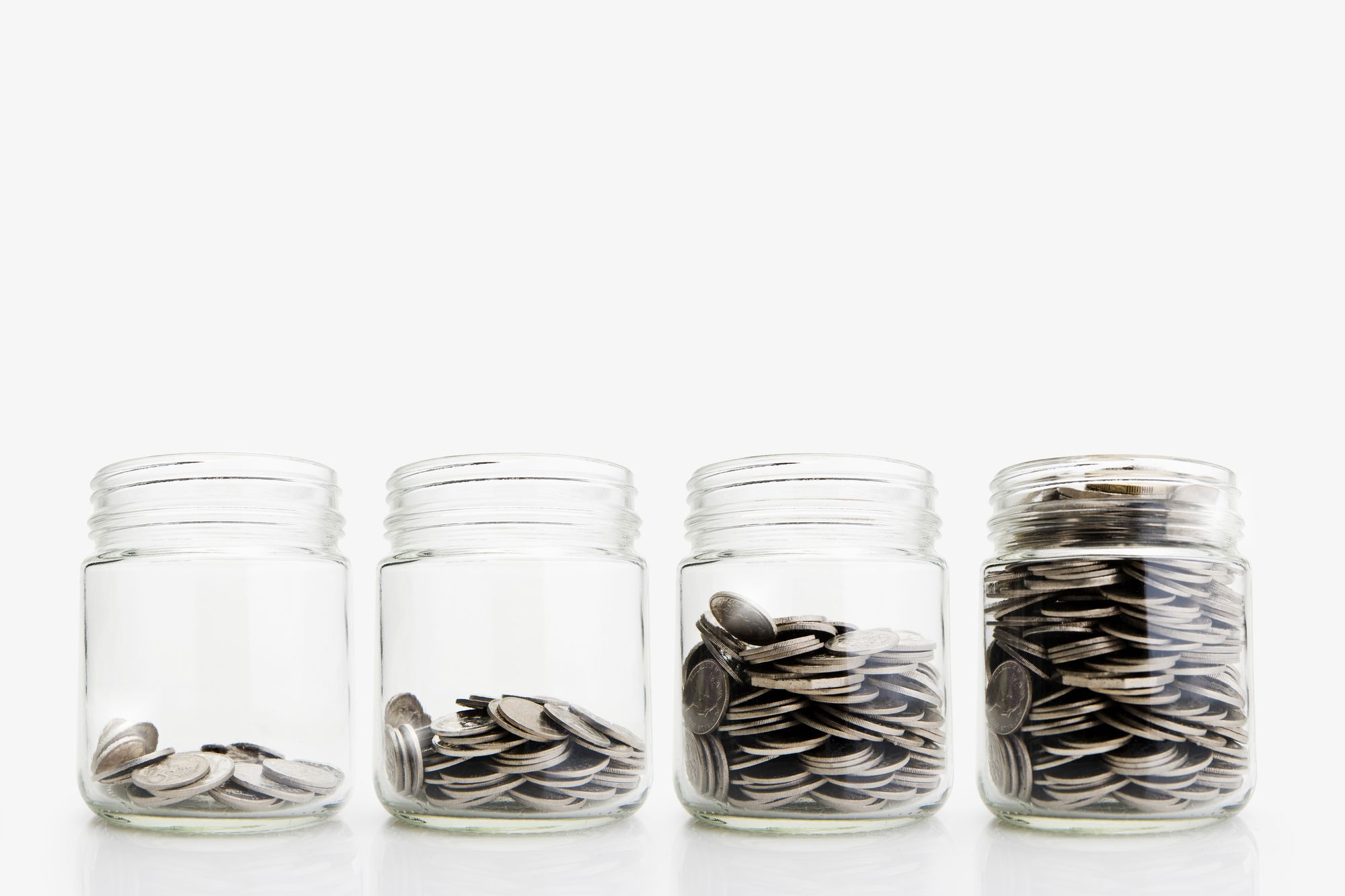 ÉTAPE 4.
LES FINANCES ET LE FINANCEMENT DE VOTRE START-UP ALIMENTAIRE
www.3kitchens.eu
REMARQUE - Cette étape peut sembler longue et détaillée, car elle doit l'être. Il n'y a pas de raccourci en matière de finances.
 Si vous ne connaissez pas vos coûts, vous ne pouvez pas fixer correctement le prix de vos produits alimentaires ou de vos services.
Si vous ne gérez pas votre trésorerie, vous risquez de manquer d'argent.
Si vous ne comprenez pas les possibilités de financement, vous risquez de passer à côté des aides qui vous sont proposées.
Ce module démystifie la planification financière et le financement des start-ups alimentaires de nos 3 cuisines. Que vous ayez besoin de 500 € ou de 50 000 €, cette étape vous aidera à déterminer le montant, le but et l'endroit où l'obtenir.
Contenu
Votre entreprise est-elle viable ?
01
02
De quelles ressources financières avez-vous besoin pour démarrer ?
03
Où trouver du soutien ?
Pour les jeunes entreprises alimentaires à faible coût
Création d'entreprises alimentaires plus complexes
04
Surmonter un "NON" lors de la recherche de financement
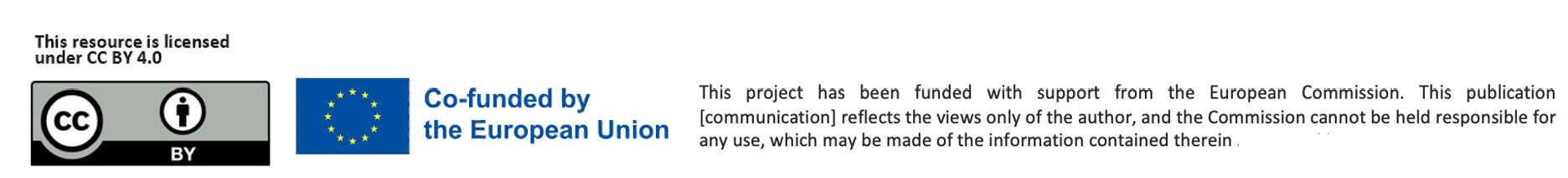 La création d'une entreprise représente une opportunité importante pour les femmes migrantes ou réfugiées. Cependant, on sait que les femmes dépendent encore de leur épargne personnelle comme principale source de financement de leur entreprise.  Cela peut donc s'avérer particulièrement difficile lorsqu'il s'agit de reconstruire une vie dans un nouveau pays.  Toutes les femmes, quelle que soit leur origine, craignent d'essuyer un refus ou de rencontrer des difficultés lorsqu'elles tentent d'obtenir un crédit ou un financement pour leur entreprise.
Objectifs pédagogiques - Étape 4 : Finances et financement de la création d'entreprise
À la fin de l'étape 4, vous serez en mesure de :
À la fin de cette étape, vous serez en mesure de :
Évaluer la viabilité financière de votre entreprise alimentaire en comprenant les coûts, les prix et le potentiel de profit.
Calculer avec précision les coûts de démarrage, les coûts opérationnels et les coûts des produits, et utiliser ces données pour fixer des prix efficaces et planifier la durabilité.
Élaborer des prévisions de trésorerie simples mais efficaces pour gérer les revenus, les dépenses et les besoins en fonds de roulement.
Explorer et comparer les options de financement, y compris les subventions, la microfinance, le crowdfunding et l'investissement privé, et comprendre ce qui convient à votre stade et à vos objectifs.
Réagissez de manière constructive aux refus de financement en tirant les leçons des réactions, en adaptant votre approche et en renforçant vos futures demandes.
01
VOTRE ENTREPRISE SERA-T-ELLE VIABLE ?
PLAN DE CROISSANCE
Vous avez une idée géniale d'entreprise alimentaire, vous avez étudié le marché, vous êtes convaincu de son potentiel et vous avez le soutien de votre entourage. 

Avant d'investir votre temps, votre énergie et vos ressources, vous devez déterminer s'il s'agit d'une entreprise viable. La viabilité mesure la capacité de votre entreprise à démarrer, à se développer et à survivre.
Pouvez-vous réaliser des bénéfices à un prix que vos clients seront heureux de payer ?
PRIX, COÛTS ET BÉNÉFICES - COMMENT FIXER VOTRE PRIX ?
Il y a trois facteurs clés à prendre en compte...
Il doit exister un besoin clair pour votre produit ou service alimentaire (ou vous devez en créer un). C'est l'OPPORTUNITÉ.
Ce besoin doit avoir un potentiel suffisant pour créer une DEMANDE.
Votre idée doit comporter suffisamment de €€ RECOMPENSE €€ pour pouvoir répondre aux besoins de votre entreprise.
De nombreuses entreprises échouent (et échouent rapidement) parce qu'elles n'ont pas déterminé ou mal calculé l'aspect RÉCOMPENSE de leur proposition commerciale.
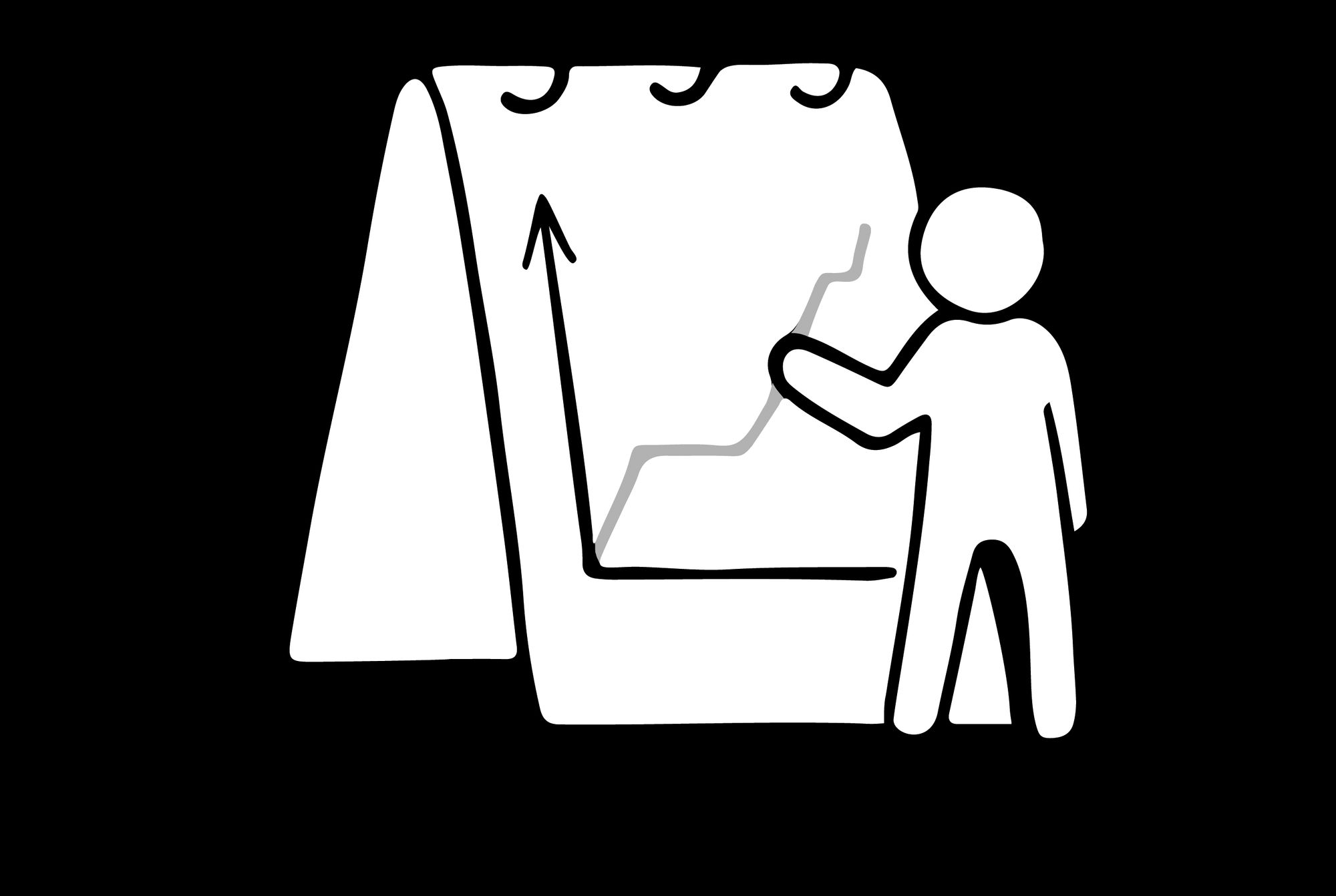 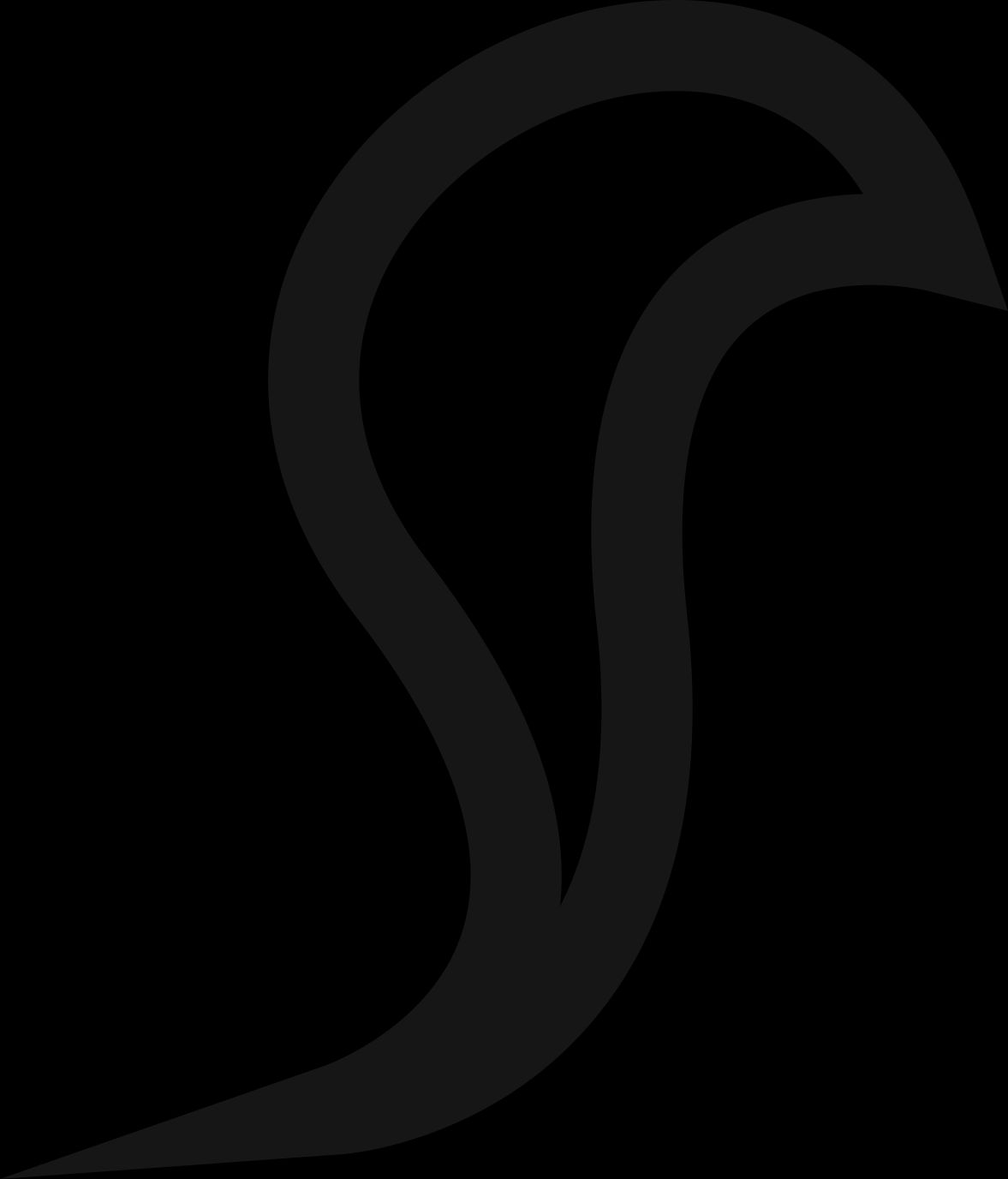 VOTRE ENTREPRISE SERA-T-ELLE VIABLE ?
Si vous ne connaissez pas vraiment vos coûts, vous ne pouvez pas savoir si vous allez faire des bénéfices ou non. De nombreux entrepreneurs débutants confondent chiffre d'affaires et bénéfices.

Soyons clairs...
Coût - le montant nécessaire pour produire le produit ou le service à vendre.
Le prix est le prix de vente par unité que les clients paient pour votre produit ou service. Ainsi, lorsque les clients demandent "Combien ça coûte ?", votre réponse est votre prix.
Le chiffre d'affaires est le montant des recettes de l'entreprise (générées par les ventes).
Le bénéfice est ce qui reste lorsque vous avez couvert tous vos coûts.
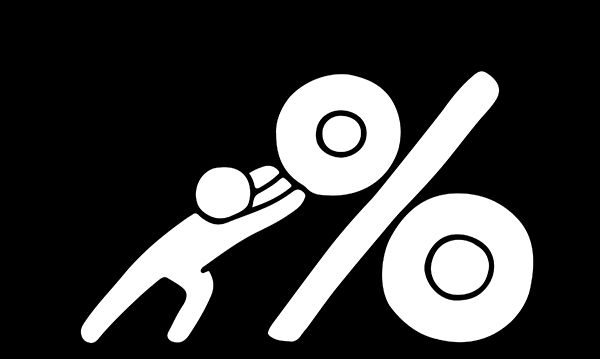 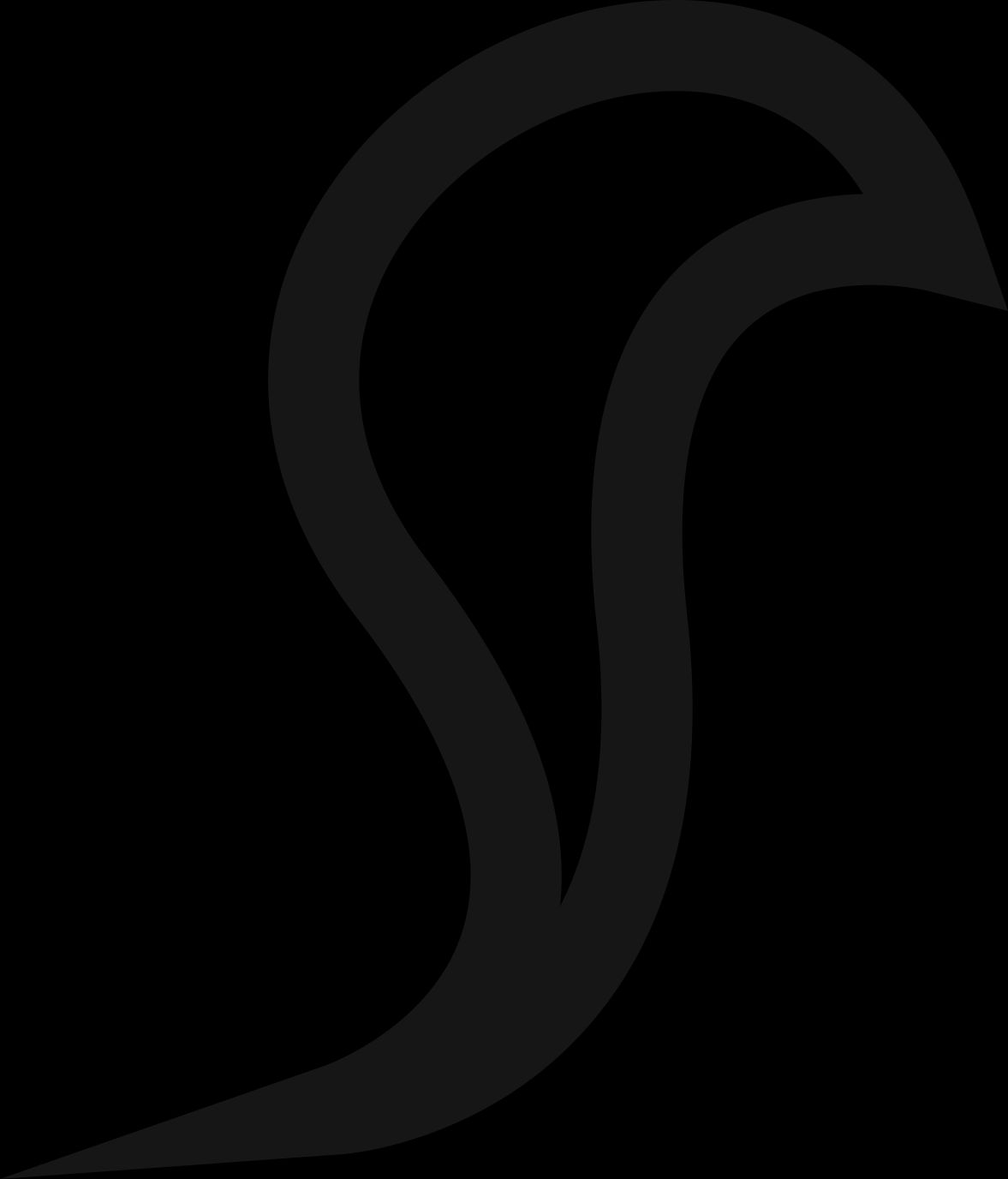 COÛTS
Le coût est une évaluation monétaire qui doit refléter et récompenser vos efforts. 
Effort
Matériaux
Ressources
Temps et services consommés
Risques encourus et opportunités manquées (si vous étiez employé ailleurs, combien auriez-vous gagné ?)
L'objectif du calcul des coûts est triple
Contrôler les coûts
Pour fixer votre prix
Pour identifier vos ventes les plus rentables
LES 3 ÉLÉMENTS DES COÛTS
Le calcul des coûts d'un produit alimentaire physique est simple. 
Votre coût est le montant des dépenses nécessaires à la fabrication d'un produit. Il comprend trois éléments :

Le coût de vos matériaux, y compris l'emballage
Main-d'œuvre - le coût de votre temps (ou de celui d'autres personnes) pour la fabrication et la vente de l'article.
Frais généraux - les coûts liés à l'activité de l'entreprise, par exemple le loyer, le transport, les frais de marketing.
MATÉRIAUX + MAIN-D'ŒUVRE + FRAIS GÉNÉRAUX
TYPES DE COÛTS
Fixe : les coûts fixes restent les mêmes, quelle que soit la quantité produite, par exemple le loyer, les prêts sur l'équipement.  

Variables : les coûts variables sont liés à la quantité de biens ou de services que vous produisez. Ils sont directement liés aux variations de l'activité, par exemple les matériaux, le stock, l'emballage, les services publics. Plus vous vendez, plus vos coûts variables augmentent. Par exemple, vous produisez des conserves/confitures au prix de 2 euros le pot. Si vous produisez 500 unités, vos coûts variables s'élèveront à 1 000 euros. 

Si votre loyer s'élève à 100 euros par mois, alors
Cela ne change pas si vous vendez 10 pots de confiture ou 1 000 pots.
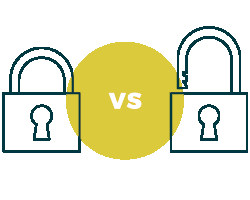 CORRIGÉ
VARIABLE
LA TARIFICATION ET LA RÉALISATION D'UN BÉNÉFICE
La fixation du prix de votre produit ou service est l'une des décisions commerciales les plus importantes que vous aurez à prendre.

Vous devez proposer vos produits à un prix que votre marché cible est prêt à payer - et qui vous permet de réaliser des bénéfices - sinon vous ne resterez pas longtemps en activité !

Votre tarification doit tenir compte de vos coûts, mais aussi des effets de la concurrence et de la perception de la valeur par le client.

Offre groupée - La combinaison de produits et de services peut être un moyen d'augmenter le prix initial (et donc le bénéfice) en offrant une valeur ajoutée qui ne vous coûte rien à court terme. Prenons un exemple ...
EXEMPLE DE REGROUPEMENT
Un entrepreneur spécialisé dans l'alimentation végétale propose à ses nouveaux clients une offre groupée de préparation de repas. Au lieu de vendre des repas individuels prêts à être consommés, il crée une offre groupée de grande valeur :

3 plats préparés (au choix du client)
1 collation saine en prime (faible coût pour l'entreprise, valeur perçue élevée)
Guide numérique de planification des repas (PDF, créé une seule fois, ne coûte rien à distribuer)
Consultation gratuite de 15 minutes avec un coach en nutrition (virtuelle, programmée pendant les périodes creuses)

Prix de l'offre groupée : 
En cas d'achat séparé, le prix des articles individuels est de 45 euros.
Prix de l'offre groupée : 60 euros et plus

Pourquoi cela fonctionne-t-il ?
La valeur perçue est élevée en raison des bonus supplémentaires et du contenu exclusif.
Les coûts sont maîtrisés car le guide et la consultation ne coûtent que peu ou pas du tout à produire.
Augmentation de la marge bénéficiaire par vente, tout en renforçant la fidélité des clients et en encourageant les achats futurs.
IL EXISTE DEUX MÉTHODES PRINCIPALES DE CALCUL DES COÛTS ET DES PRIX
01
02
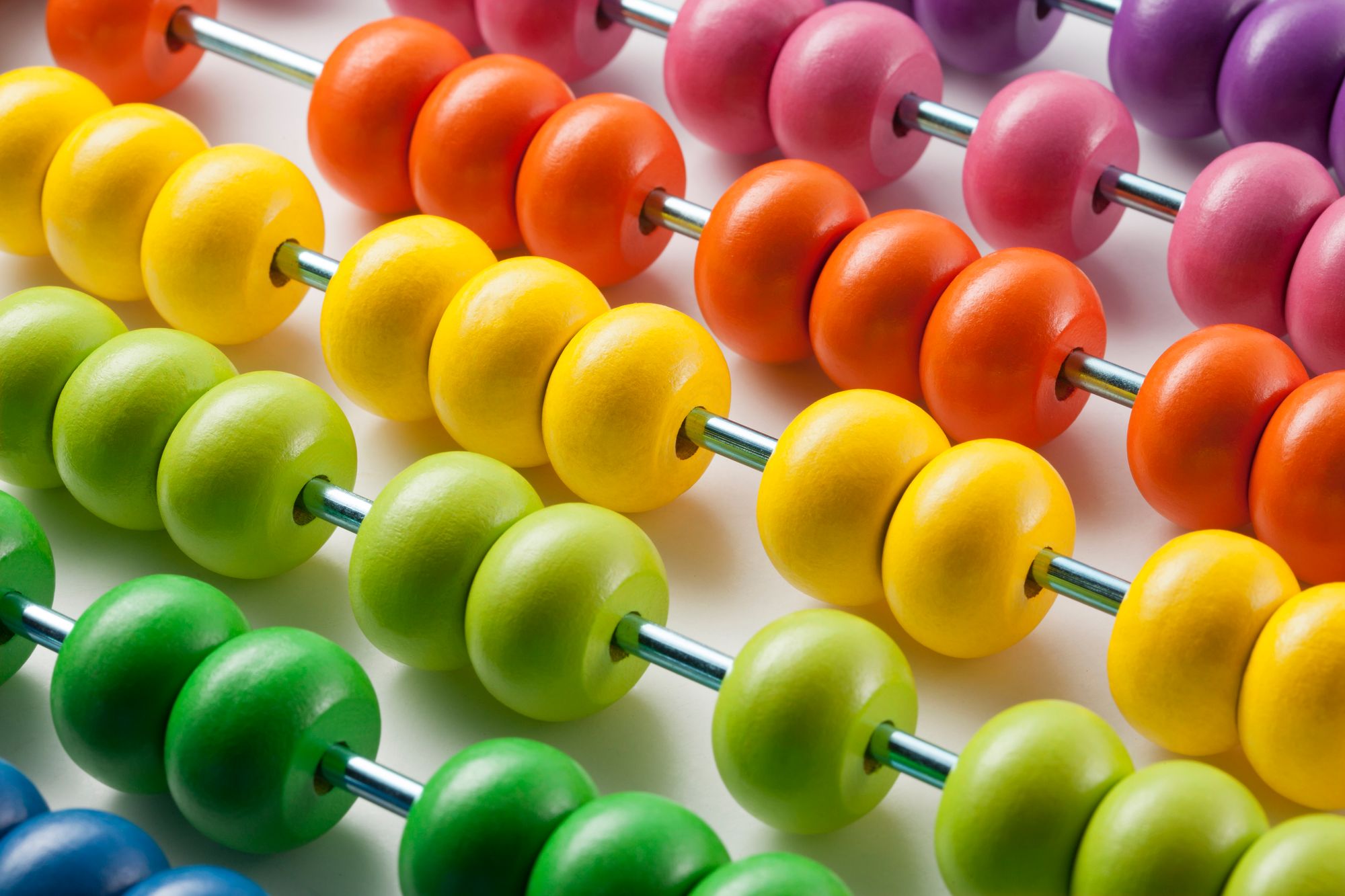 APPROCHE DU COÛT TOTAL
APPROCHE DE LA CONTRIBUTION
IL EXISTE DEUX MÉTHODES PRINCIPALES DE CALCUL DES COÛTS ET DES PRIX
APPROCHE DU COÛT TOTAL
01
Avantages 
Simplicité d'utilisation
Vous permet de réaliser des bénéfices

Inconvénients
Ne convient pas aux entreprises fluctuantes (et le coût des ingrédients alimentaires entre en ligne de compte)
Manque de flexibilité pour la prise de décision dans les nouvelles entreprises
Calculer tous les coûts d'un produit
Déterminer le nombre d'unités - combien pouvez-vous en fabriquer et, surtout, combien pouvez-vous en vendre (il y a une différence !).
Diviser les coûts totaux par le nombre d'unités
Ajouter le chiffre du bénéfice - le chiffre magique qui génère le prix au client
IL EXISTE DEUX MÉTHODES PRINCIPALES DE CALCUL DES COÛTS ET DES PRIX
EXEMPLE D'APPROCHE PAR LES COÛTS TOTAUX
01
10 000 € divisés par 10 000 pots  
= 1 € par pot

Ajouter un bénéfice de 40 % - 0,40   

Prix : 1,40 €.
Le coût total, y compris tous les coûts fixes et variables, pour faire fonctionner mon entreprise de confiture/jam pendant un an est de 10 000 euros. 
Je prévois de vendre 10 000 pots (unités)
Je souhaite réaliser un bénéfice de 40 %
Le prix indiqué au client est de 1,40 € par unité.
IL EXISTE DEUX MÉTHODES PRINCIPALES DE CALCUL DES COÛTS ET DES PRIX
QU'EST-CE QUE LE SEUIL DE RENTABILITÉ ?
01
Calculer le seuil de rentabilité
Pour être rentable, il est important de connaître son seuil de rentabilité. Le seuil de rentabilité est le point où le total des ventes est égal au total des coûts ou des dépenses. À ce stade, il n'y a ni bénéfice ni perte - en d'autres termes, vous atteignez le seuil de rentabilité.

Pourquoi votre seuil de rentabilité est-il important ?
Votre entreprise peut générer beaucoup d'argent tout en étant déficitaire. Connaître le seuil de rentabilité est essentiel pour fixer les prix, établir les budgets de vente et préparer un plan d'entreprise.
La deuxième méthode de calcul des coûts (approche par la contribution) reflète mieux le seuil de rentabilité.
IL EXISTE DEUX MÉTHODES PRINCIPALES DE CALCUL DES COÛTS ET DES PRIX
APPROCHE DE LA CONTRIBUTION
02
Déterminer le prix de vente - influencé par le marché, par exemple ce que le client est prêt à payer + ce que la concurrence demande.
Répartir les coûts entre variables et fixes
Calculer la "contribution" - prix de vente moins les coûts variables.
Exemple
Nos concurrents vendent leur confiture à 2,50 euros et les clients semblent heureux de payer ce prix.
Nos coûts variables pour produire la confiture sont de 0,75 €.
La contribution est donc de 1,25 €, qui sert à payer nos frais fixes (loyer, etc.), et une fois que les frais fixes ont été entièrement payés, le solde de la contribution est un bénéfice.
4 CHOSES À SAVOIR EN MATIÈRE DE TARIFICATION
Il y a quelques éléments clés à prendre en compte lors de la fixation du prix.

Veillez à...
Soyez vigilant quant au temps nécessaire
Suivez votre temps au fil des semaines/mois pour déterminer le temps moyen qu'il vous faut pour créer votre produit alimentaire ou fournir les principaux services que vous proposez. Avec le temps, vous deviendrez plus rapide et meilleur dans ce que vous faites. Vous devez savoir combien de temps vous passez sur une tâche particulière pour vous assurer que tout votre temps de travail est pris en compte. Votre taux horaire est très important à des fins d'estimation.

Quel est le budget de votre client et quels sont les prix pratiqués par vos concurrents ? 
Vous devez connaître les tarifs pratiqués par vos concurrents.
4 CHOSES À SAVOIR EN MATIÈRE DE TARIFICATION
Se verser un salaire
Lancer et gérer sa propre entreprise alimentaire est un sentiment très fort. Toutefois, il est très important de séparer vos finances personnelles de celles de votre entreprise. Il est judicieux de vous verser un salaire. Pour être clair, votre salaire en tant que propriétaire de l'entreprise peut être fixe ou non. Mais incluez un coût de main-d'œuvre fixe dans vos coûts - même si vous commencez avec un taux de coût minimum. En pratique, dans les premiers temps, une bonne méthode consiste à vous verser une partie des bénéfices réalisés au cours d'un mois (sur la base d'une commission).

Tenez des registres précis de toutes vos recettes et dépenses quotidiennes liées à votre activité. Vous avez besoin de ces documents pour contrôler votre entreprise et vérifier que vous payez toutes vos factures.
Il y a quelques éléments clés à prendre en compte lors de la fixation du prix.

Veillez à...
02
DE QUELLES RESSOURCES FINANCIÈRES AVEZ-VOUS BESOIN POUR DÉMARRER ?
LES 4 DOMAINES DE VOTRE ENTREPRISE ALIMENTAIRE POUR LESQUELS VOUS AVEZ BESOIN D'UN FINANCEMENT
Si de nombreuses entreprises alimentaires peuvent être créées avec peu de moyens, il est pratiquement impossible de créer une entreprise avec un budget nul. 

Vous devez déterminer les fonds dont vous avez besoin pour démarrer votre entreprise alimentaire et la manière dont vous les obtiendrez.
En principe, vous avez besoin d'argent pour 4 phases clés...

Le développement initial de votre produit ou service alimentaire
Le lancement sur le marché de votre produit ou service alimentaire
La trésorerie pour gérer votre entreprise alimentaire
Des fonds pour vivre !
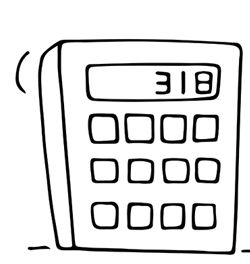 FINANCEMENT NÉCESSAIRE POUR 4 PHASES CLÉS
01
02
03
04
LA TRÉSORERIE POUR GÉRER VOTRE ENTREPRISE ALIMENTAIRE
COÛT DU DÉVELOPPEMENT
LE LANCEMENT SUR LE MARCHÉ DE VOTRE PRODUIT OU SERVICE ALIMENTAIRE
POUR QUE VOUS PUISSIEZ VIVRE !
FINANCEMENT NÉCESSAIRE POUR 4 PHASES CLÉS
COÛT DU DÉVELOPPEMENT
01
Le coût du développement de votre produit ou service alimentaire varie en fonction de votre type d'entreprise. Pour les produits physiques, vous devez tenir compte du coût des échantillons et des essais et erreurs, des tests externes concernant la durée de conservation, les allégations nutritionnelles, etc., de l'achat d'équipements et de matériaux, de la constitution d'un stock initial pour la vente, de l'emballage et de la marque.

Si vous avez besoin d'un local, vous devez prendre en compte le coût du dépôt de garantie, le loyer mensuel et les frais d'aménagement. Avant de vous engager dans des locaux physiques, réfléchissez à ce dont vous avez besoin. Vous avez besoin d'espace pour trois activités : la production/la prestation de services, le stockage et l'administration. L'espace dont vous avez besoin dépend de votre type de produit alimentaire (production alimentaire à haut risque ou à faible risque, ou restauration). Si vous vous installez à domicile, soyez réaliste quant à ce que vous pouvez réaliser dans un espace réduit.
FINANCEMENT NÉCESSAIRE POUR 4 PHASES CLÉS
LE LANCEMENT SUR LE MARCHÉ DE VOTRE PRODUIT OU SERVICE ALIMENTAIRE
02
Le lancement d'un nouveau produit/service alimentaire sur le marché peut être le début d'une phase passionnante... ou d'une expérience coûteuse.  Comme dans de nombreux aspects de l'industrie alimentaire, la préparation est la clé du succès.  

Vous devez trouver un équilibre entre la nécessité de créer un sentiment d'attente et d'excitation pour le lancement de votre projet, en commençant des semaines, voire des mois à l'avance, et la nécessité d'être aussi rentable que possible. Soyez aussi créatif que possible et consacrez du temps à l'élaboration de vos messages de vente pour qu'ils soient aussi convaincants que possible. 

Établissez un budget et respectez-le.
FINANCEMENT NÉCESSAIRE POUR 4 PHASES CLÉS
LA TRÉSORERIE POUR GÉRER VOTRE ENTREPRISE
03
Le maintien d'un flux de trésorerie sain est vital pour la création d'une entreprise. L'argent est roi ou reine", car les dangers d'un manque de liquidités sont très réels pour la plupart des entreprises en phase de démarrage.

Une prévision de trésorerie de base vous aidera à identifier les domaines dans lesquels votre entreprise alimentaire aura besoin d'un soutien, soit de vos propres ressources, soit d'une autre source de financement (voir la section suivante).

Les prévisions de trésorerie sont des estimations éclairées, et il est très important de rassembler des preuves à l'appui des chiffres que vous calculez.
FINANCEMENT NÉCESSAIRE POUR 4 PHASES CLÉS
LA TRÉSORERIE POUR GÉRER VOTRE ENTREPRISE - QUELQUES CONSEILS
03
Discutez avec des clients potentiels et déterminez leurs besoins. Dans certains cas, vous pouvez effectuer des préventes/recouvrer des commandes à l'avance.
Vente anticipée - Les clients commandent parfois à l'avance, à un tarif préférentiel, en achetant (et parfois même en payant) à l'avance afin de s'assurer qu'ils auront votre produit alimentaire quand ils le voudront. La restauration d'un événement en est un bon exemple - vous DEVEZ percevoir un acompte pour votre propre sécurité et votre trésorerie.
Établir une prévision de trésorerie simple sur une feuille de calcul mensuelle
Indiquez le montant que vous pensez percevoir des ventes (vos débiteurs) sur la base de vos prévisions de ventes, le coût du soutien des ventes et tous les coûts fixes nécessaires au fonctionnement de l'entreprise alimentaire (loyer, factures de services publics, salaires, assurances, etc.)  Voir page suivante ....
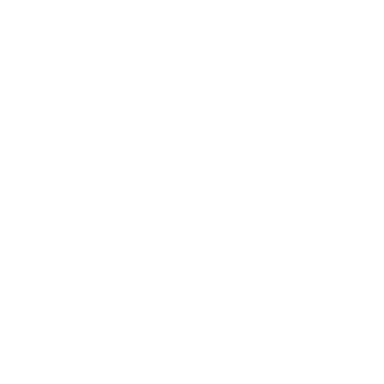 Exercice
FINANCEMENT NÉCESSAIRE POUR 4 PHASES CLÉS
CASHFLOW, un exemple - pots de confiture
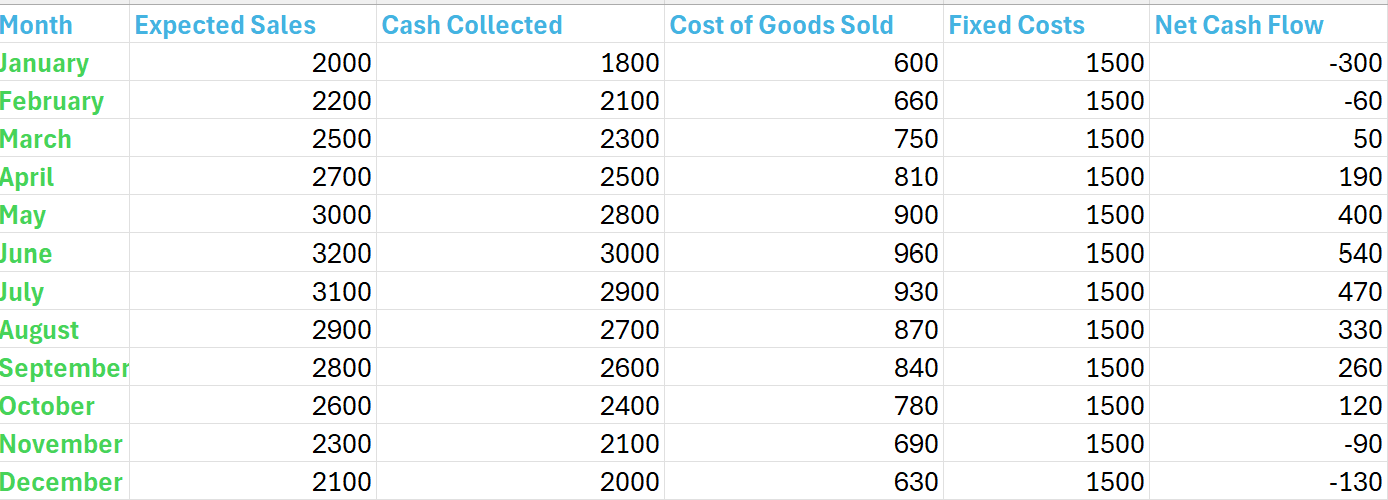 Double-cliquez sur cette icône Excel pour télécharger et enregistrer un modèle que vous pourrez utiliser.
Ce que montre ce tableau : Pour chaque mois, l'entreprise de confiture suit :
Ventes prévues - total des ventes prévues (elles ne seront peut-être pas toutes perçues immédiatement).
Encaissements - revenus réels perçus ce mois-là (provenant de ventes courantes ou antérieures).
Coût des marchandises vendues (COGS) - coûts variables liés au volume de production (ingrédients, bocaux, étiquettes).
Coûts fixes - dépenses courantes telles que le loyer, l'assurance et les services publics (ici : 1500 €/mois).
Flux de trésorerie net - ce qui reste après avoir soustrait les frais de vente et les coûts fixes de l'encaissement.
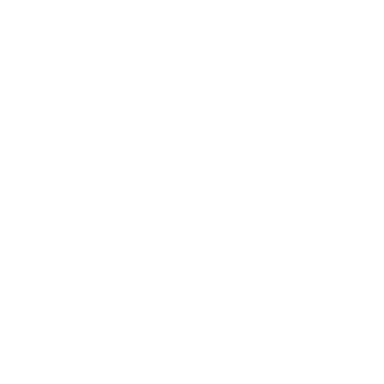 Exercice
RÉPARTITION MENSUELLE POUR NOTRE ACTIVITÉ DE CONFITURE
Janvier
Ventes attendues : 2000 euros, mais seulement 1800 euros ont 
été collectés.
Coûts élevés : 600 € (COGS) + 1500 € = 2100 € de dépenses totales.
➤ Flux de trésorerie net : -300€ (perte en cours ce mois-ci).

Février
Les ventes augmentent légèrement ; la trésorerie est de 2100 €.                        ➤ Toujours -60€, mais mieux qu'en janvier, proche de l'équilibre.

Mars
Poursuite de la croissance des ventes : 2300 € collectés.                                      Le coût de revient est de 750 € (plus élevé en raison de l'augmentation de la production).
➤ Enfin, 50 € de flux de trésorerie positif - l'entreprise 
commence à faire des bénéfices.




Avril à juillet
Amélioration constante : augmentation des ventes et efficacité des opérations.
Meilleur mois : Juin avec 3 000 euros collectés et des coûts de 2 460 euros.
➤ Flux de trésorerie net : 540 euros en juin - une marge saine.

Août à octobre
Légère baisse saisonnière, mais toujours rentable.
L'entreprise est stable et génère un flux de trésorerie positif (par exemple, 330 euros en août).

Novembre et décembre
Baisse de la demande ? Baisse des ventes.
L'encaissement est à nouveau inférieur aux coûts.
➤ Rendements négatifs des flux de trésorerie : -90 € et -130 € respectivement.
QUEL DOIT ÊTRE LE PLAN D'AFFAIRES DE NOTRE ENTREPRISE DE CONFITURE ?
1. Planifier le décalage de trésorerie
Même si les ventes semblent bonnes sur le papier, l'argent n'arrive pas toujours tout de suite. 
Actions : 
Créez une réserve de trésorerie (tampon d'épargne) pour couvrir 1 à 3 mois de dépenses.
Proposer des incitations au paiement anticipé ou des remises pour accélérer les rentrées de fonds.
Envisager un financement à court terme (comme une ligne de crédit ou un microcrédit) pour couvrir les périodes où la trésorerie est faible.

 2. Comprendre et contrôler les coûts fixes
Les coûts fixes restent inchangés même si vous ne vendez rien. Ils constituent la plus grande menace en période creuse.
Actions :
Passez en revue tous les coûts fixes et réduisez les frais généraux inutiles (par exemple, une cuisine commune au lieu d'un espace privé).
Dans la mesure du possible, convertir le fixe en variable (par exemple, services payés à l'utilisation, personnel à l'heure au lieu d'être salarié).
Établissez vos prix de manière à couvrir les coûts fixes, même pendant les mois où les ventes sont moyennes.
QUEL DOIT ÊTRE LE PLAN D'AFFAIRES DE NOTRE ENTREPRISE DE CONFITURE ?
3. Se préparer à la saisonnalité
Les ventes chutent certains mois (comme décembre pour l'entreprise de confiture - exemple seulement).
Actions :
Utiliser les bénéfices réalisés au cours des deuxième et troisième trimestres pour accumuler des liquidités pour le quatrième trimestre.
Lancer des promotions saisonnières ou des produits-cadeaux pour stimuler les ventes en hiver.
Diversifiez votre offre, par exemple, si la confiture ralentit en hiver, proposez des sauces piquantes ou des produits de boulangerie.

4. Suivi mensuel des flux de trésorerie
Sans un suivi régulier, les problèmes s'accumulent.  Il faut être très strict dès le départ. 
Actions :
Utiliser une simple feuille de calcul ou un logiciel de comptabilité gratuit (par exemple, Wave Accounting).
https://www.waveapps.com) à
Suivre les entrées et sorties de fonds mensuelles.
Examinez-la à la fin de chaque mois pour repérer rapidement les tendances ou les problèmes.
Ajuster les prévisions en cas de ralentissement des ventes ou d'augmentation des coûts.
FINANCEMENT NÉCESSAIRE POUR 4 PHASES CLÉS
LA TRÉSORERIE POUR GÉRER VOTRE ENTREPRISE - QUELQUES CONSEILS
03
La gestion des stocks 
Principe de base - Maintenir les stocks à un niveau aussi bas que possible. Vous devez justifier la détention de stocks plus importants par rapport aux coûts qui s'y rattachent.
Risques de surstockage 
Utilisation inefficace des liquidités
Risque d'obsolescence/détérioration
Il se peut que vous deviez faire des remises pour vous libérer de l'obligation d'achat.

Risques de sous-stockage 
Coûts de livraison élevés en cas de réapprovisionnement fréquent
Ne pas bénéficier de remises globales
Commandes perdues, production retardée, stocks en attente
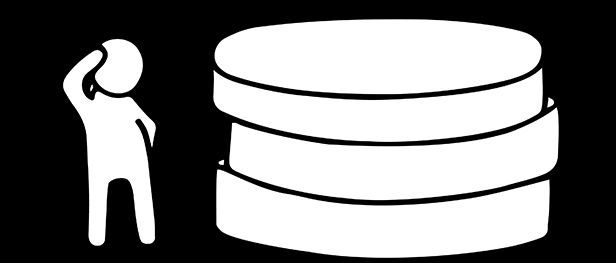 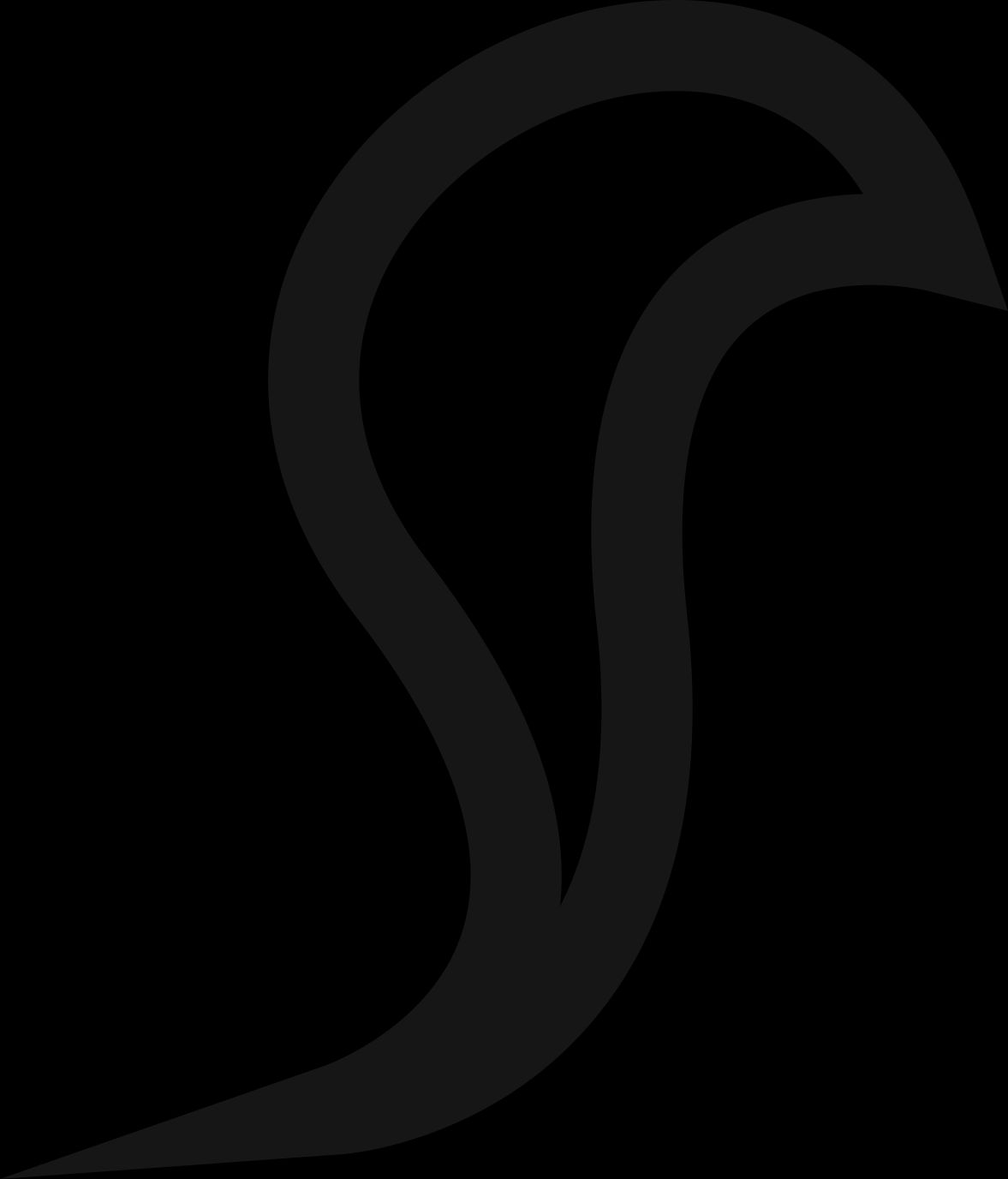 RÉPARTITION MENSUELLE POUR NOTRE ACTIVITÉ DE RESTAURATION
CASHFLOW, un exemple - entreprise de restauration
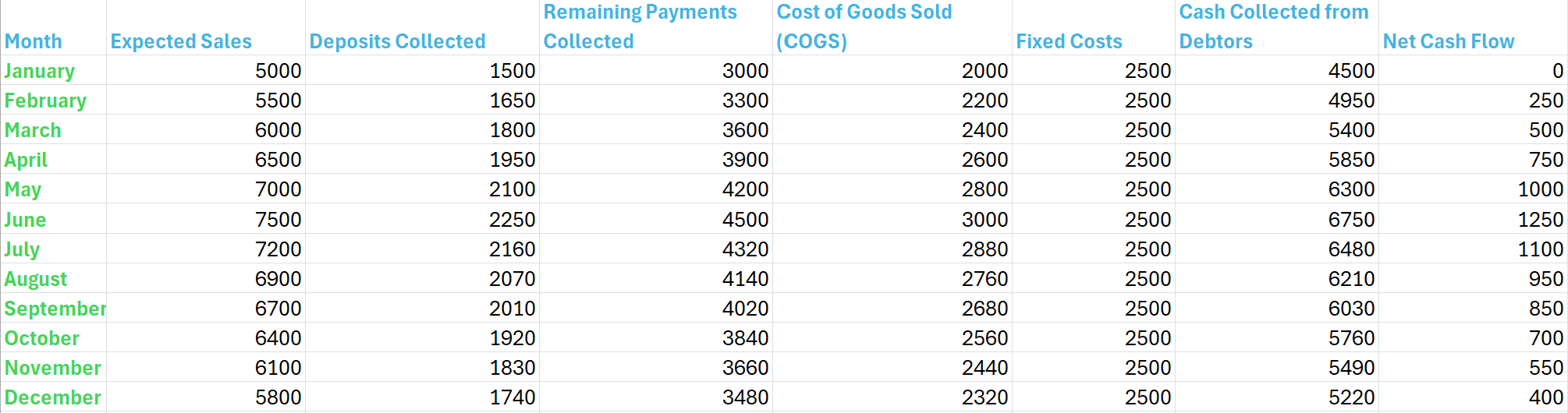 Double-cliquez sur cette icône Excel pour télécharger et enregistrer un modèle que vous pourrez utiliser.
Ce que montre ce tableau : Pour chaque mois, le secteur de la restauration suit :
Ventes prévues - la valeur totale des réservations pour ce mois.
Dépôts perçus - paiements initiaux pour garantir des événements futurs (ventes partielles).
Paiements restants perçus - paiements du solde après la prestation du service.
Coût des marchandises vendues (COGS) - coûts directs liés à l'organisation d'événements (nourriture, personnel, équipement).
Coûts fixes - dépenses mensuelles courantes (loyer, assurance, salaires, etc.).
Encaissements auprès des débiteurs - total de l'encaisse pour le mois (dépôts + paiements restants).
Flux de trésorerie net - excédent ou déficit après couverture des coûts de production et des coûts fixes.
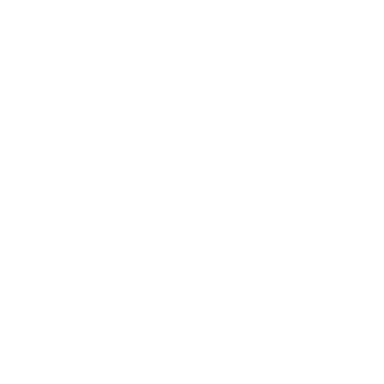 Exercice
RÉPARTITION MENSUELLE POUR NOTRE ACTIVITÉ DE RESTAURATION
Janvier
Sommes collectées : 4500 euros
Coûts totaux : 2000 € (COGS) + 2500 € = 4500 € ➤ Flux de trésorerie net : 0 € - seuil de rentabilité, probablement en raison d'une baisse des réservations après les vacances.

Février
Réservations plus importantes : 4950 euros en espèces ont été collectés.
Des coûts inférieurs aux revenus.
Flux de trésorerie net : 250 euros

Mars à juin
Les recettes et les recouvrements augmentent régulièrement. 
Meilleur mois : Juin, avec 6750 euros collectés et 1250 euros nets gagnés.
Montre une croissance et peut-être une saison de pointe pour les événements.

Juillet à septembre
Légère baisse, mais bonne performance.
Les coûts restent stables.
➤ Flux de trésorerie nets mensuels de 1100 € à 850 €, sains et constants.

Octobre à décembre
Diminution progressive de la collecte des dépôts et de la rentabilité.
Le mois de décembre se termine avec 400 euros nets - il y aura probablement moins d'événements pendant les vacances, mais cela pourrait être plus, il faut donc prévoir en conséquence. 
➤ Mais toujours positif, ce qui est un bon signe de gestion de la trésorerie.
QUEL DOIT ÊTRE LE PLAN DE NOTRE ENTREPRISE DE RESTAURATION ?
En plus des conseils pour le commerce de la confiture, il existe des conseils spécifiques à la restauration.

Les dépôts permettent de lisser les revenus : Même si un événement n'a lieu que le mois prochain, le dépôt effectué aujourd'hui apporte des liquidités immédiates, ce qui est essentiel pour la gestion du fonds de roulement.
Stabiliser les coûts fixes : lorsque l'entreprise connaît ses frais généraux et peut prévoir les seuils de rentabilité. Bien entendu, il faut les réduire là où c'est possible.
Les périodes de pointe génèrent des flux de trésorerie importants - prévoyez les mois plus calmes en épargnant ou en diversifiant vos activités.
S'efforcer d'obtenir un résultat positif chaque mois - ce qui témoigne d'un contrôle financier rigoureux et d'une utilisation stratégique des dépôts.    Il faut du temps pour y parvenir.
FINANCEMENT NÉCESSAIRE POUR 4 PHASES CLÉS
LA TRÉSORERIE POUR GÉRER VOTRE ENTREPRISE - QUELQUES CONSEILS
03
Surveillez attentivement toutes les dépenses et soyez aussi frugal que possible. Réduisez vos dépenses mensuelles - achetez des fournitures en gros pour obtenir une remise, louez des locaux plus petits, changez de fournisseur d'électricité...

Recouvrer plus rapidement les paiements des clients (en accordant éventuellement une remise en pourcentage pour les inciter à le faire).

Lorsque les liquidités s'amenuisent, vous devez examiner attentivement la manière de libérer les stocks à rotation lente et de les convertir en liquidités. Comment réduire les stocks afin de fonctionner au plus juste sans compromettre les ventes futures en raison d'un sous-approvisionnement ?  C'est très important dans une entreprise alimentaire.
FINANCEMENT NÉCESSAIRE POUR 4 PHASES CLÉS
LA TRÉSORERIE POUR GÉRER VOTRE ENTREPRISE - QUELQUES CONSEILS
03
La gestion des stocks 
Principe de base - Maintenir les stocks à un niveau aussi bas que possible. Vous devez justifier la détention de stocks plus importants par rapport aux coûts qui s'y rattachent.
Risques de surstockage 
Utilisation inefficace des liquidités
Risque d'obsolescence/détérioration
Il se peut que vous deviez faire des remises pour vous libérer de l'obligation d'achat.

Risques de sous-stockage 
Coûts de livraison élevés en cas de réapprovisionnement fréquent
Ne pas bénéficier de remises globales
Commandes perdues, production retardée, stocks en attente
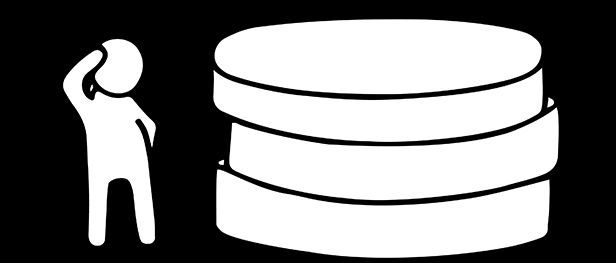 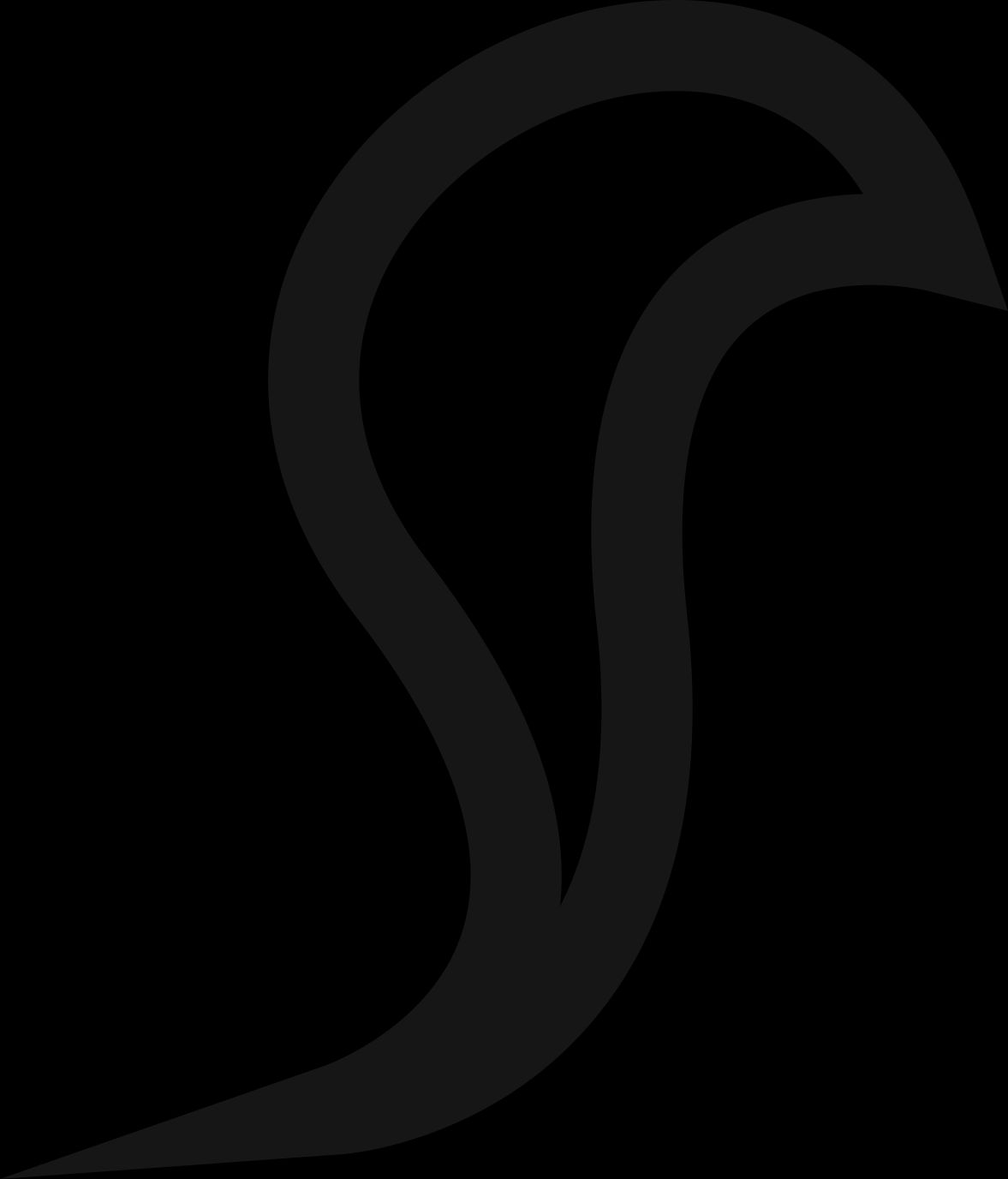 FINANCEMENT NÉCESSAIRE POUR 4 PHASES CLÉS
LA TRÉSORERIE POUR GÉRER VOTRE ENTREPRISE - QUELQUES CONSEILS
03
Introduire un système de gestion des stocks
Un contrôle efficace des stocks permet de réduire les déchets et d'améliorer les marges bénéficiaires, ce qui est très important pour les ingrédients périssables.
Suivez les stocks : Utilisez une feuille de calcul ou une simple application de gestion des stocks pour contrôler les niveaux d'ingrédients (farine, épices, bocaux, emballages).
Attribuez une valeur : Attribuez une valeur € à chaque article en stock - sachez ce qui est immobilisé dans des ingrédients inutilisés.
Surveiller les dates de péremption : Effectuer une rotation des stocks en utilisant la méthode FIFO (First In, First Out) afin d'éviter les pertes.
Réduisez les ralentisseurs : Retirez-les du menu.
Contrôle du crédit

Obtenir un maximum de crédit de la part des fournisseurs
Veillez à ce que vos factures soient émises au fur et à mesure et n'attendez pas la fin du mois.
Essayez de réduire votre découvert au minimum
Indiquez clairement vos conditions générales, y compris la réserve de propriété (les biens sont la propriété de l'acheteur jusqu'à leur paiement intégral).
FINANCEMENT NÉCESSAIRE POUR 4 PHASES CLÉS
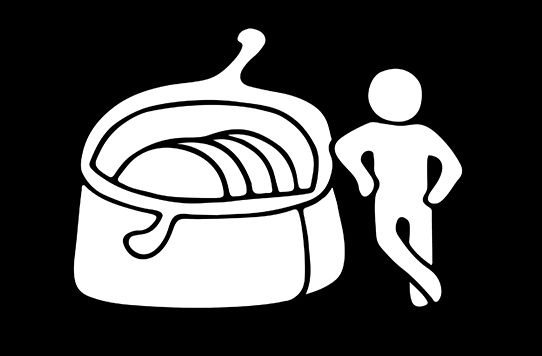 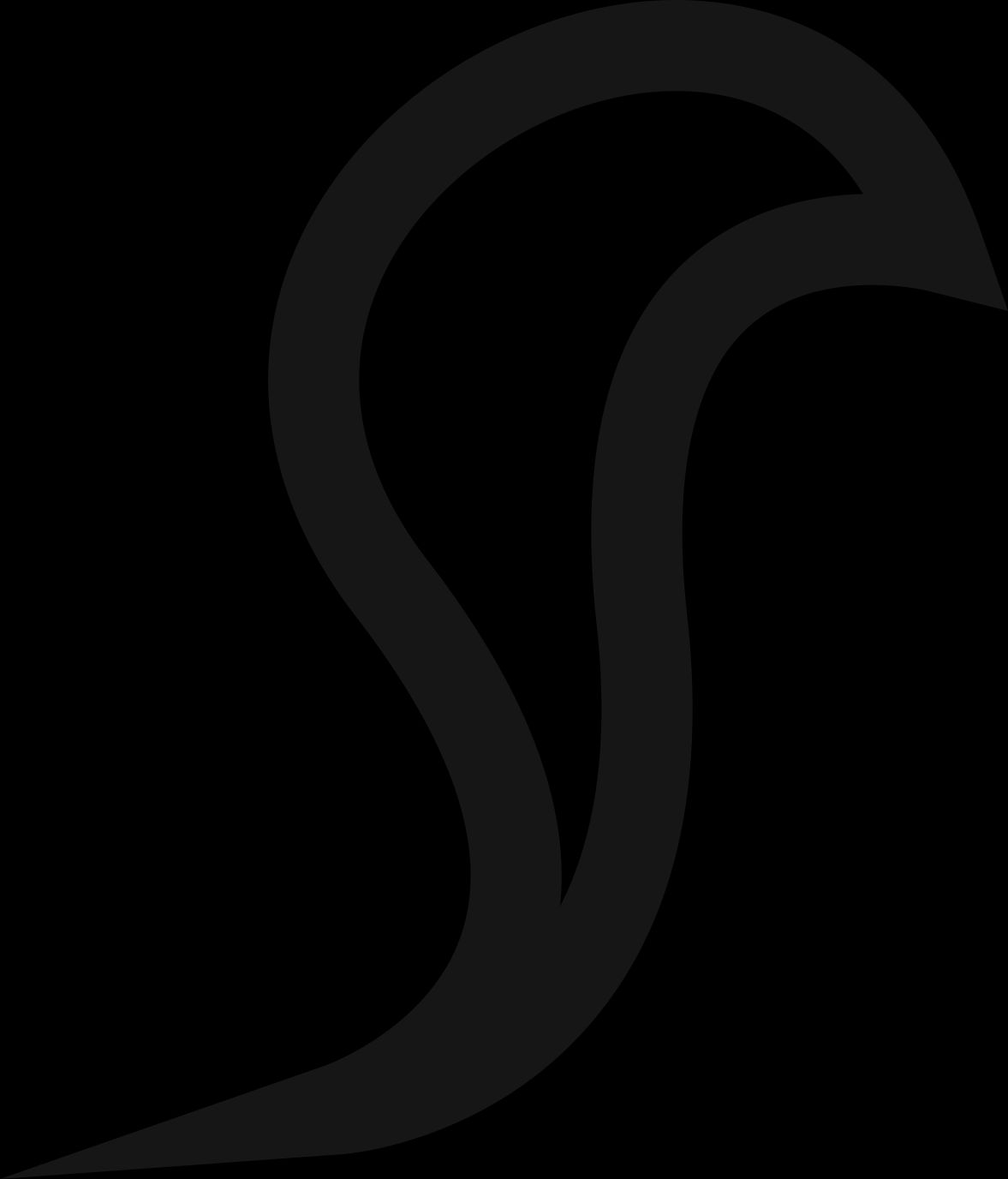 POUR QUE VOUS PUISSIEZ VIVRE !
04
De nombreuses femmes conservent un emploi à temps partiel dans les premiers jours de la création de leur entreprise alimentaire afin de s'assurer un revenu sûr.
flux. Avoir un emploi à temps partiel tout en créant sa propre entreprise est une façon de se couvrir, de se donner les moyens d'agir.
un revenu garanti pendant que vous travaillez au développement de votre entreprise. L'inconvénient le plus évident est le temps qu'il faut consacrer à la création de votre entreprise
SUIVANT ... Rechercher et tirer parti de toute initiative de financement et de tout service de soutien financé par le gouvernement pour
les petites entreprises.
03
OÙ TROUVER DE L'AIDE
OÙ TROUVER DE L'AIDE
Toutes les entreprises alimentaires n'ont pas besoin du même type de financement ou de soutien.
Votre modèle d'entreprise, qu'il s'agisse d'une confiture maison vendue sur les marchés ou d'une cuisine professionnelle servant de traiteur à des événements, déterminera la meilleure voie à suivre.

Cette section est divisée en deux parties, en fonction du niveau de complexité et d'investissement dont votre entreprise alimentaire a besoin.
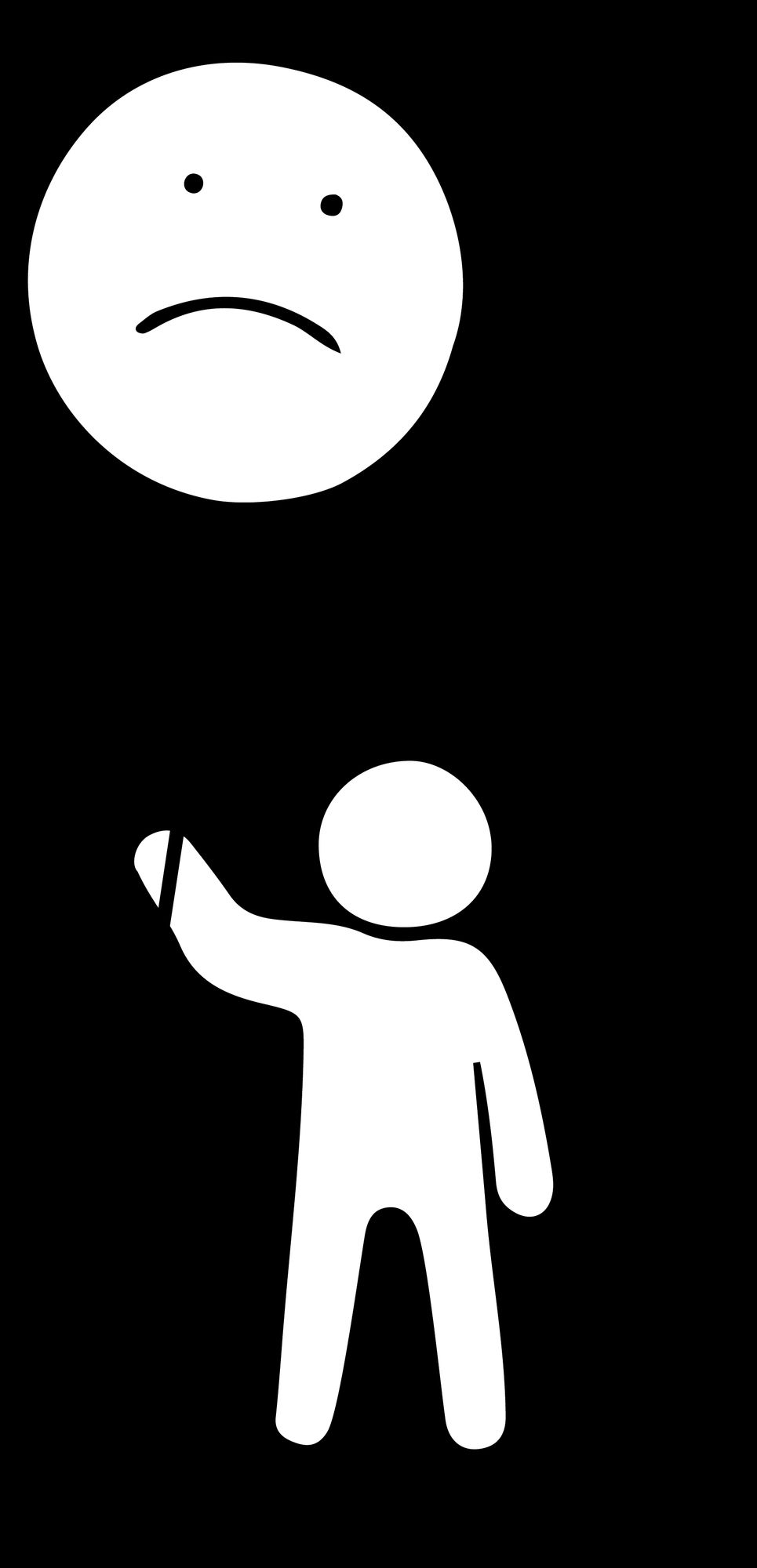 01
02
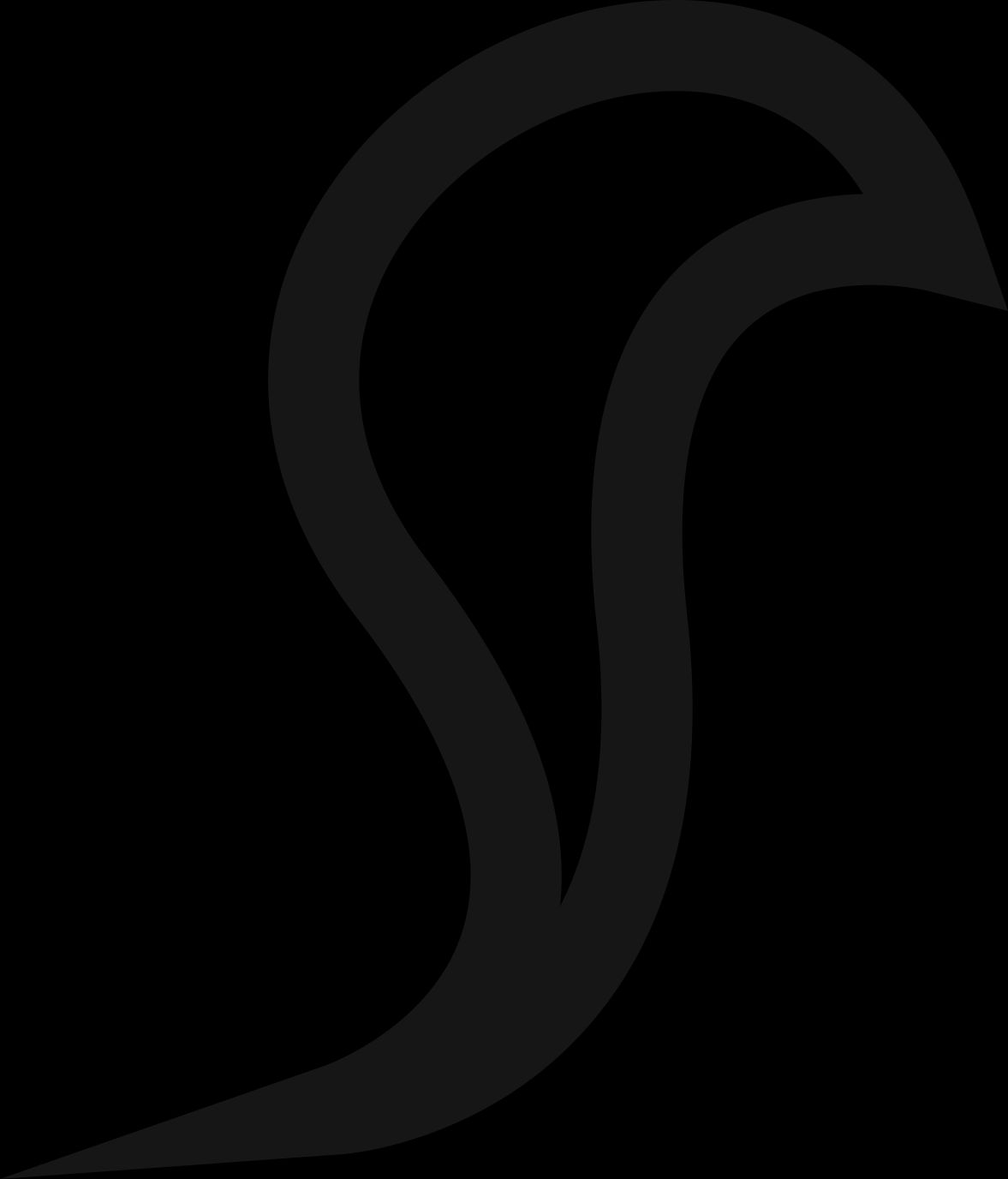 DES INVESTISSEMENTS DE DÉMARRAGE PLUS COMPLEXES
DES INVESTISSEMENTS DE DÉPART PEU ÉLEVÉS
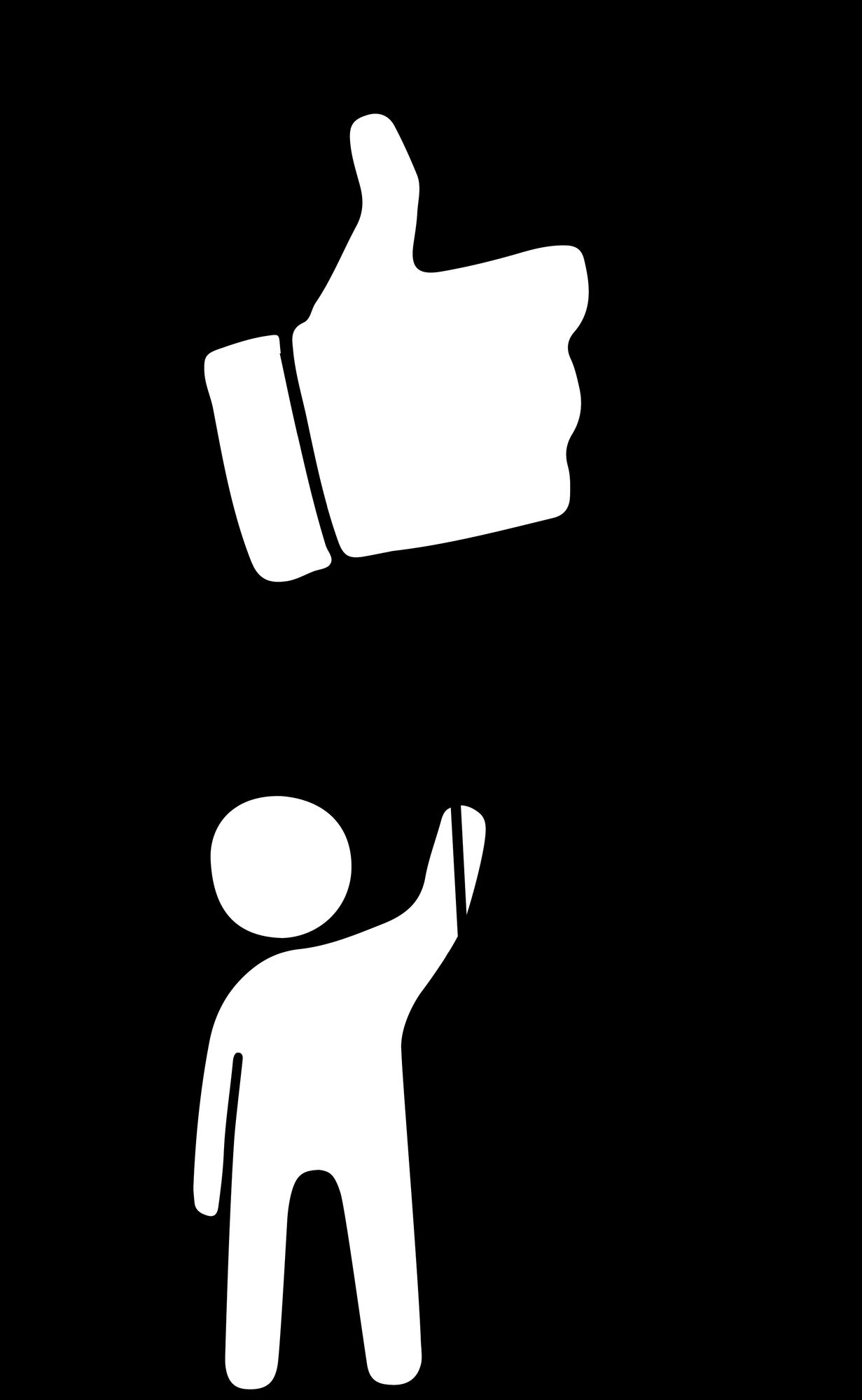 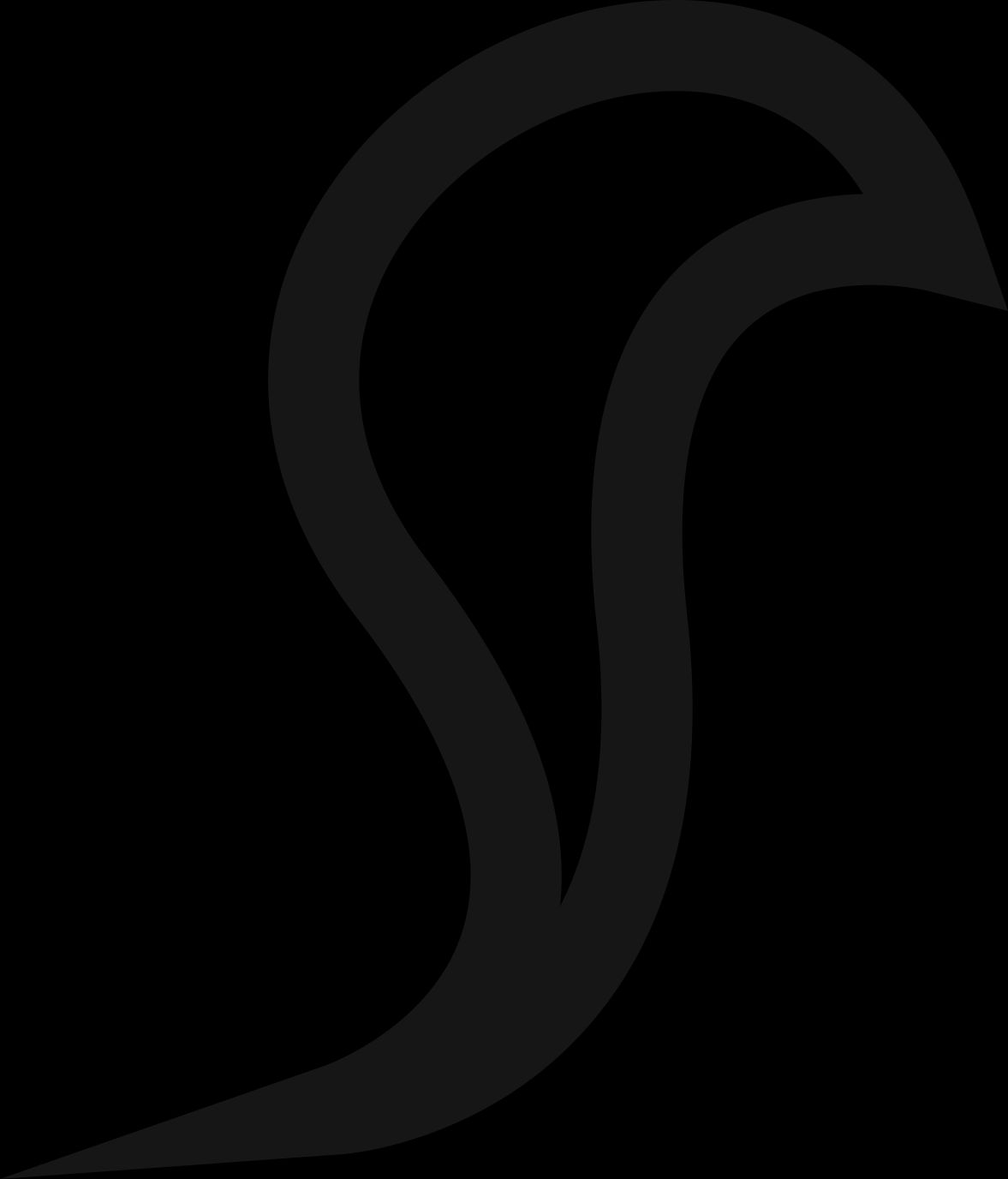 LE CONTEXTE
La création d'une entreprise représente une opportunité importante pour les femmes migrantes ou réfugiées. Cependant, on sait que les femmes dépendent encore de leur épargne personnelle comme principale source de financement de leur entreprise.  

Cela peut donc être particulièrement difficile lorsque vous reconstruisez votre vie dans un nouveau pays.  Toutes les femmes, quelle que soit leur origine, craignent d'essuyer un refus ou de rencontrer des difficultés lorsqu'elles tentent d'obtenir un crédit ou un financement pour leur entreprise.
DES INVESTISSEMENTS DE DÉPART PEU ÉLEVÉS
01
02
La bonne nouvelle pour les femmes chefs d'entreprise est qu'il existe toute une série de ressources gratuites ou peu coûteuses pour les aider à surmonter bon nombre de ces difficultés et à réussir dans les affaires.
DES INVESTISSEMENTS DE DÉMARRAGE PLUS COMPLEXES
De nombreuses autres options sont également disponibles
OÙ TROUVER DE L'AIDE
INVESTISSEMENTS LIMITÉS AU DÉMARRAGE - OÙ TROUVER DE L'AIDE ?
01
La création d'une petite entreprise alimentaire, comme la vente de produits faits maison, la restauration à domicile ou l'essai de recettes sur les marchés locaux, ne nécessite pas toujours un prêt important.
La bonne nouvelle pour les femmes entrepreneurs, en particulier les migrantes ou les réfugiées, c'est que de nombreuses ressources gratuites ou peu coûteuses peuvent vous aider à démarrer en toute confiance, même si vous démarrez à zéro ou si vous gérez des fonds limités.

Traditionnellement, les entrepreneurs s'adressent à leur banque pour obtenir un prêt commercial.Mais les banques exigent souvent un long historique financier ou des garanties, ce que la plupart des créateurs d'entreprise, en particulier les nouveaux venus, n'ont pas. Heureusement, d'autres options s'offrent aux chefs d'entreprise. La clé du succès est de savoir où chercher. Nous allons maintenant examiner quelques-unes de ces options.
Pour les femmes fondatrices d'entreprise dont les besoins financiers sont plus complexes, nous couvrons également d'autres sources. REMARQUE - tout le contenu qui suit vous sensibilisera aux différents mécanismes de financement.
OÙ TROUVER DE L'AIDE
INVESTISSEMENTS LIMITÉS POUR LES JEUNES ENTREPRISES - OÙ TROUVER DE L'AIDE ?
01
Dans cette section, nous vous présentons
Investissements privés d'amis et de membres de la famille
Microcrédit et prêts de microfinance 
Financement participatif (crowdfunding)
Subventions
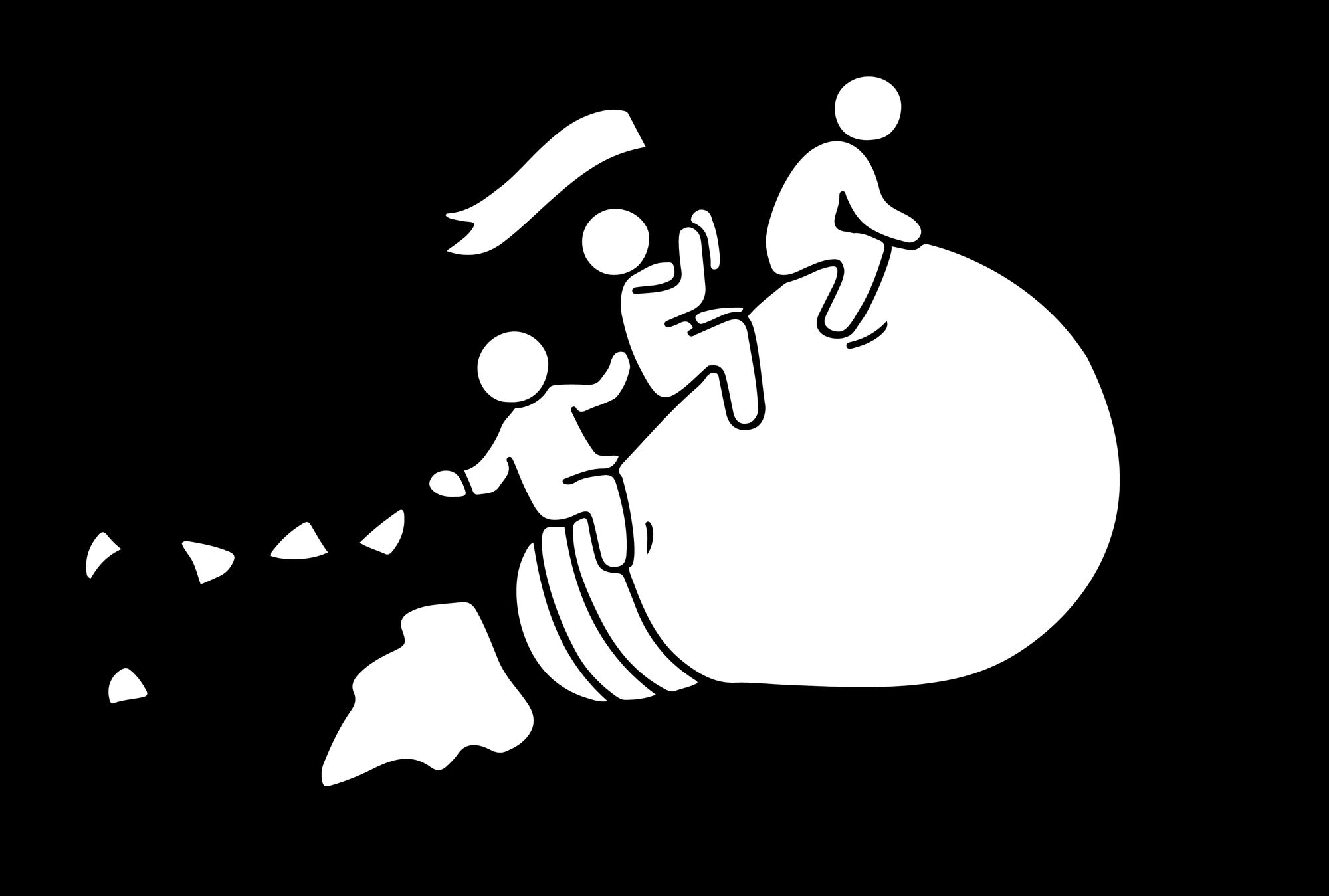 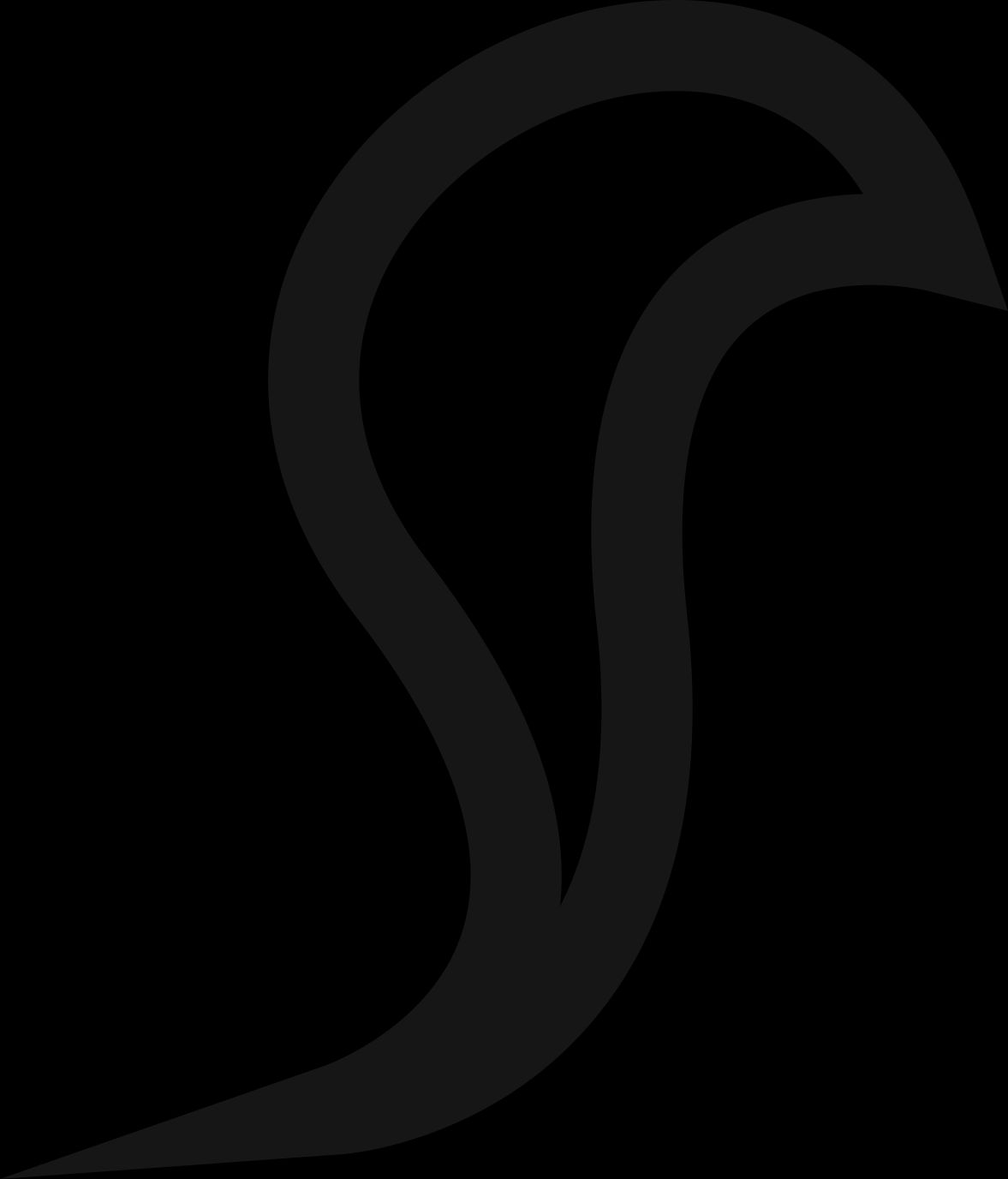 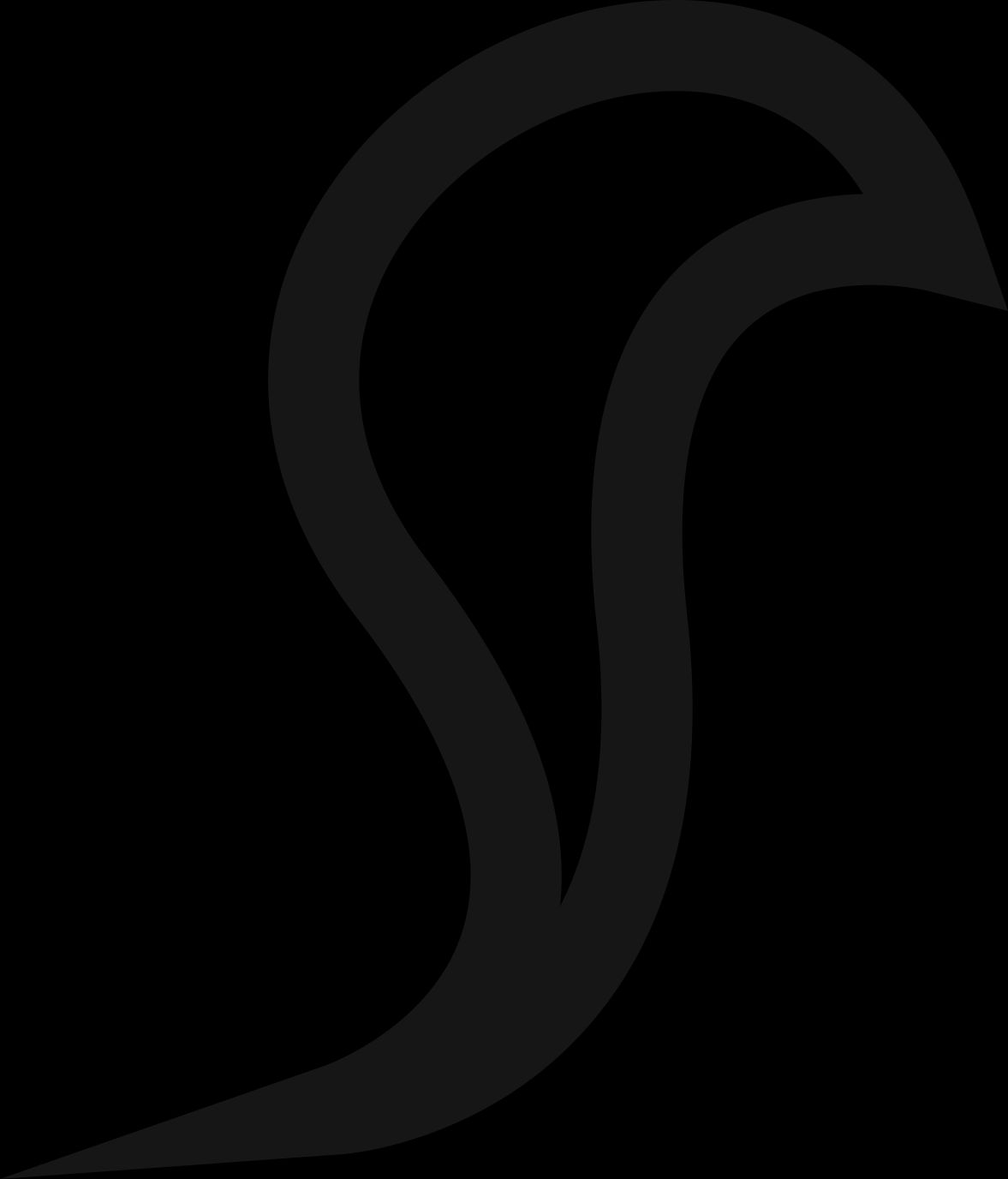 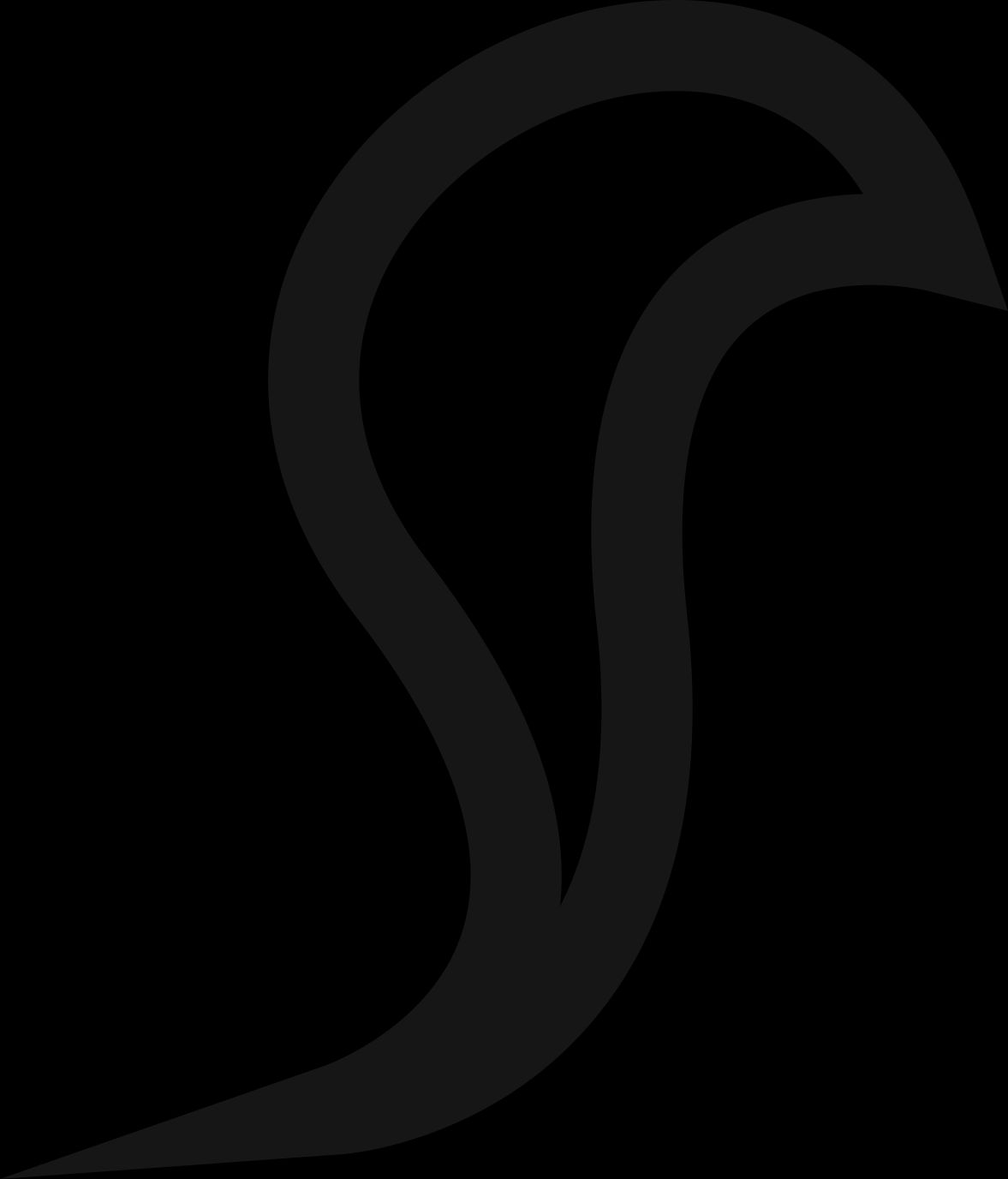 OÙ TROUVER DE L'AIDE
LOW START UP INVESMENTS - Investissements privés
L'investissement privé est souvent une bonne option pour une nouvelle entreprise alimentaire, en particulier lorsque vous pouvez démontrer le potentiel d'une forte demande ou d'une forte croissance. Ce type de soutien ne se limite souvent pas à de l'argent, mais s'accompagne de conseils précieux, d'encouragements ou de relations professionnelles que les prêteurs traditionnels n'offrent généralement pas. De nombreuses femmes commencent près de chez elles, en se tournant vers leurs amis et leur famille. Bien que cela puisse être un excellent moyen de démarrer, il est important de protéger à la fois votre entreprise et vos relations :

Restez professionnel : Mettez toujours les accords par écrit, même avec vos proches.
Fixer des attentes claires : Expliquez que les start-ups comportent des risques et qu'il est possible qu'ils ne récupèrent pas leur argent.
Traitez-le comme un investissement formel : Partagez un plan d'affaires simple, convenez des modalités de remboursement (le cas échéant) et communiquez régulièrement.

N'oubliez pas : L'objectif est de réaliser votre rêve sans mettre en péril vos relations personnelles les plus importantes.
OÙ TROUVER DE L'AIDE
LOW START UP INVESMENTS - Investissements privés
Différentes façons dont les amis et la famille peuvent vous soutenir :
Les amis et la famille n'ont pas toujours besoin de fournir de grosses sommes d'argent. Le soutien peut également prendre la forme de :
Un petit financement d'amorçage (quelques centaines d'euros pour démarrer)
Acheter/pré-commander vos premiers produits pour tester le marché
Offrir du matériel, de l'espace ou des moyens de transport (par exemple, utiliser une cuisine à domicile ou emprunter une camionnette).
Soutien des compétences - quelqu'un peut peut-être vous aider en matière de comptabilité, de conception ou de marketing.

Cela normalise les contributions non monétaires, qui sont souvent tout aussi précieuses pour les entreprises alimentaires en phase de démarrage.
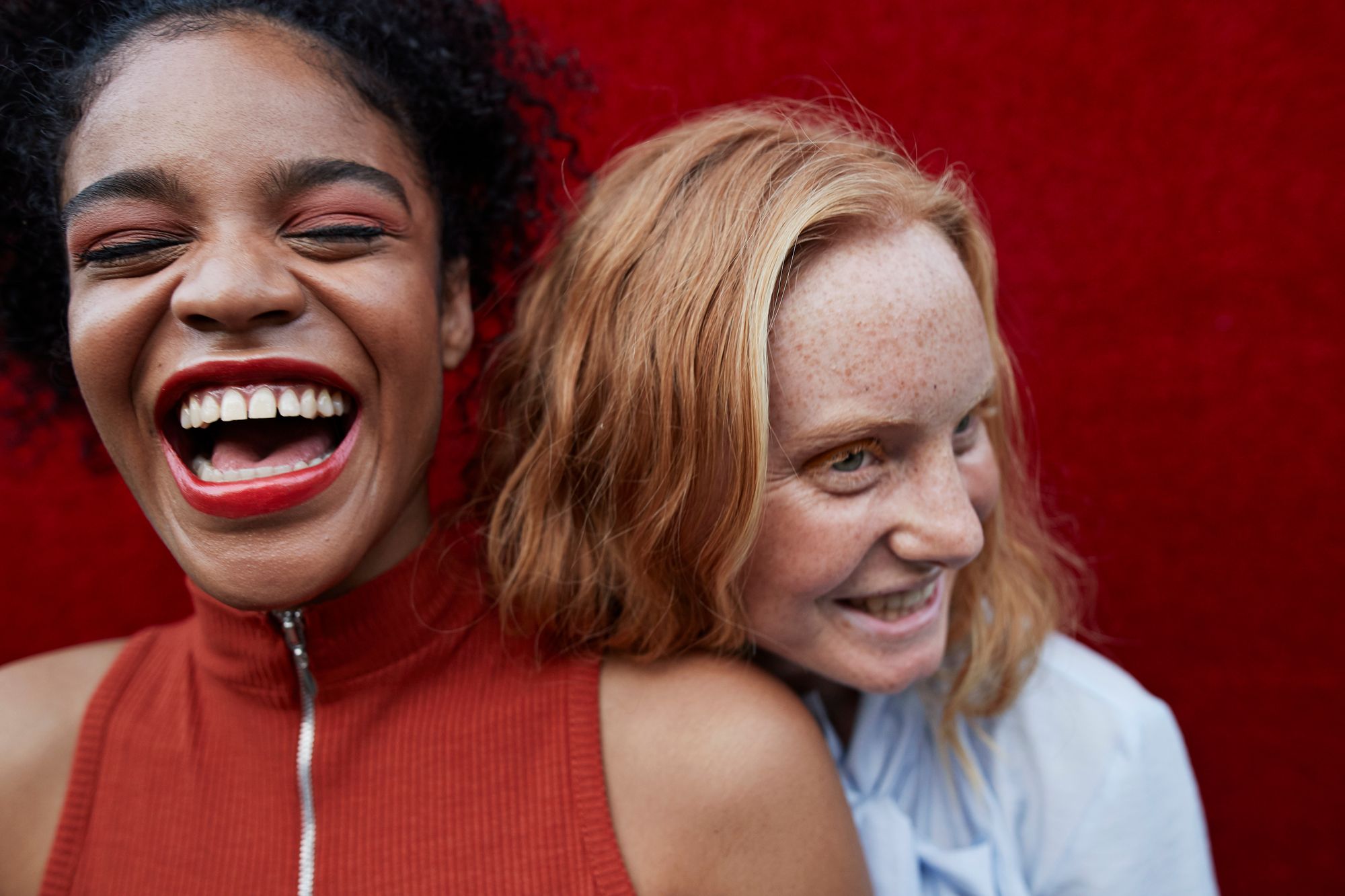 OÙ TROUVER DE L'AIDE
LOW START UP INVESMENTS - Investissements privés
Conseils pour la conversation :
Aborder la question de l'argent avec des amis ou des membres de la famille peut s'avérer délicat. Faites-le de manière professionnelle et respectueuse. Voici quelques idées

Considérer qu'il s'agit d'une opportunité et non d'une faveur
Être franc en ce qui concerne les risques et les délais
Offrir une petite prime de remerciement (comme un produit gratuit, un service de restauration à venir ou une remise fixe pour les achats en cours).
Téléchargez et complétez notre liste de contrôle pour le financement des amis et de la famille
Double clic sur l'icône 
 pour télécharger
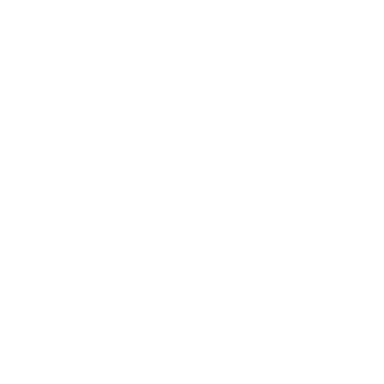 Exercice
OÙ TROUVER DE L'AIDE
FAIBLES INVESTISSEMENTS DE DÉMARRAGE - microcrédit et microfinance
Le microcrédit et la microfinance peuvent être des outils puissants pour les femmes qui créent de petites entreprises alimentaires, en particulier si vous ne remplissez pas les conditions requises pour obtenir un prêt bancaire traditionnel ou si vous n'avez pas d'antécédents financiers dans votre nouveau pays.

Quelle est la différence ?
Microcrédit : petits prêts (souvent de 500 à 25 000 euros) généralement accordés sans garantie. Ces prêts peuvent être accordés à des particuliers ou à des groupes. Idéal pour démarrer votre entreprise alimentaire, votre service de restauration à domicile ou votre premier stand de nourriture.
Microfinance :  Un système plus large qui comprend des prêts, des comptes d'épargne, des assurances et parfois des formations commerciales. Il est conçu pour aider les entrepreneurs à faibles revenus à créer des entreprises durables.
OÙ TROUVER DE L'AIDE
FAIBLES INVESTISSEMENTS DE DÉMARRAGE - microcrédit et microfinance
Pourquoi c'est utile pour les jeunes entreprises du secteur alimentaire
Des conditions flexibles adaptées aux nouveaux entrepreneurs
Obstacles moindres à l'accès - souvent pas d'antécédents de crédit formels nécessaires
Options de prêt de groupe pour les femmes qui souhaitent démarrer ensemble ou co-investir
Un soutien supplémentaire, tel qu'un coaching d'entreprise, un mentorat ou une formation à la culture financière.

Ce dont vous aurez généralement besoin
Un plan d'entreprise de base 
Preuve de résidence et pièce d'identité
Description de l'utilisation du prêt (par exemple, équipement de cuisine, licences, emballage)
OÙ TROUVER DE L'AIDE
QUELQUES LECTURES POUR UN APPRENTISSAGE PLUS APPROFONDI
FAIBLES INVESTISSEMENTS DE DÉMARRAGE - microcrédit et microfinance
SUÈDE

Mikrofonden
Réseau de financement social proposant des prêts et des garanties pour les coopératives et les entrepreneurs sociaux.
Soutient les petites entreprises que les banques ne financent généralement pas.
Site web : www.mikrofonden.se

Almi Företagspartner
Prêteur public proposant des prêts, des conseils et un soutien à l'innovation pour les entrepreneurs.
Souvent utilisé par les migrants et les femmes entrepreneurs.
Site web : www.almi.se
OÙ TROUVER DE L'AIDE
QUELQUES LECTURES POUR UN APPRENTISSAGE PLUS APPROFONDI
FAIBLES INVESTISSEMENTS DE DÉMARRAGE - microcrédit et microfinance
FRANCE

ADIE (Association pour le Droit à l'Initiative Économique)
Propose des microcrédits (jusqu'à 12 000 euros) et un accompagnement gratuit des entreprises.
L'accent est mis sur les femmes, les migrants et les chômeurs.
Excellent soutien aux stands de nourriture, à la restauration et à la production domestique.
Site web : www.adie.org

PAYS-BAS 
Qredits
Propose des microcrédits jusqu'à 50 000 euros pour les petites entreprises.
Fournit un mentorat et des outils en ligne dans plusieurs langues.
Accessible aux nouveaux entrepreneurs, y compris les migrants.
Site web : www.qredits.com
OÙ TROUVER DE L'AIDE
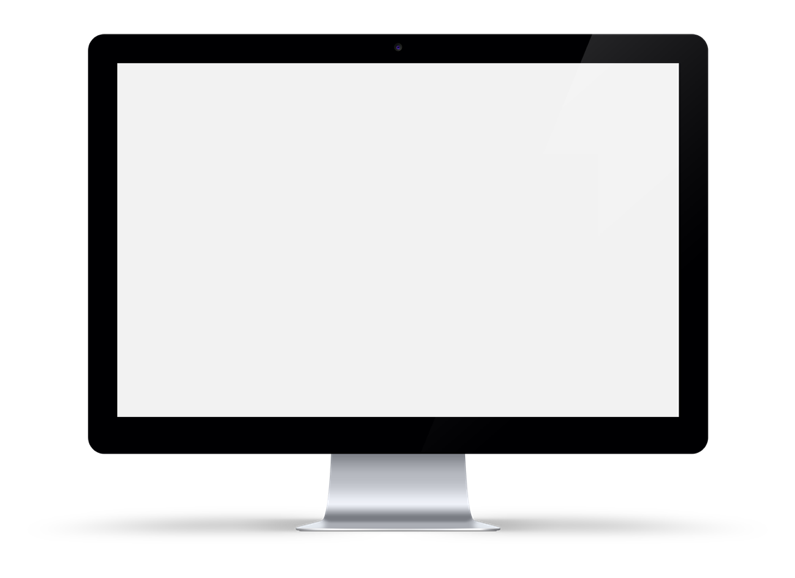 FAIBLES INVESTISSEMENTS DE DÉMARRAGE - microcrédit et microfinance
QUELQUES LECTURES POUR UN APPRENTISSAGE PLUS APPROFONDI
IRLANDE 

https://microfinanceireland.ie/ fournit de petits prêts par l'intermédiaire du Fonds de prêts aux micro-entreprises du gouvernement. 
propose des prêts professionnels non garantis de 2 000 à 25 000 euros pour des projets commercialement viables. Les entreprises individuelles, les sociétés de personnes et les sociétés à responsabilité limitée peuvent toutes déposer une demande.
Les IMF peuvent prendre en considération les demandes d'entreprises qui se sont vu refuser un prêt par leur banque. Elles examinent chaque demande et fondent leur décision sur la viabilité de l'entreprise et votre capacité à rembourser le prêt.
Cliquer pour voir
OÙ TROUVER DE L'AIDE
QUELQUES LECTURES POUR UN APPRENTISSAGE PLUS APPROFONDI
FAIBLES INVESTISSEMENTS DE DÉMARRAGE - microcrédit et microfinance
SOUTIEN À L'ÉCHELLE DE L'UE

Réseau européen de la microfinance (REM)
Met en relation les institutions de microfinance à travers l'UE.
Son annuaire vous aide à trouver un prêteur local à vocation sociale dans votre pays.
Site web : www.european-microfinance.org

EaSI Microfinance (Programme de l'UE)
Garanties de prêt soutenues par l'UE pour les fournisseurs de microfinancement.
Les entrepreneurs peuvent poser leur candidature par l'intermédiaire de partenaires locaux dans chaque pays.
Consultez les ressources de l'UE sur la microfinance et le financement des entreprises sociales - Commission européenne pour trouver des partenaires EaSI.
OÙ TROUVER DE L'AIDE
LOW START UP INVESTMENTS - Crowdfunding
QUELQUES LECTURES POUR UN APPRENTISSAGE PLUS APPROFONDI
Le crowdfunding consiste à collecter de petites sommes d'argent auprès d'un grand nombre de personnes, souvent par l'intermédiaire de plateformes en ligne, afin de financer un nouveau projet, un produit ou une entreprise.  Le crowdfunding vous aide :
Créer une communauté de supporters et de clients de la première heure
Augmenter votre visibilité dans le monde de l'alimentation
Ajoutez de la crédibilité à votre marque en montrant que d'autres croient en votre idée.

Le crowdfunding est-il adapté à votre entreprise ?
Le crowdfunding fonctionne mieux pour les start-ups ou les entreprises en phase de démarrage qui recherchent un financement modeste pour se lancer ou se développer.  Il est particulièrement efficace pour
Produits alimentaires artisanaux
Pop-ups, stands de nourriture et food trucks
Nouveaux produits emballés (comme les sauces, les confitures ou les produits de boulangerie)
Projets ayant une histoire personnelle ou communautaire
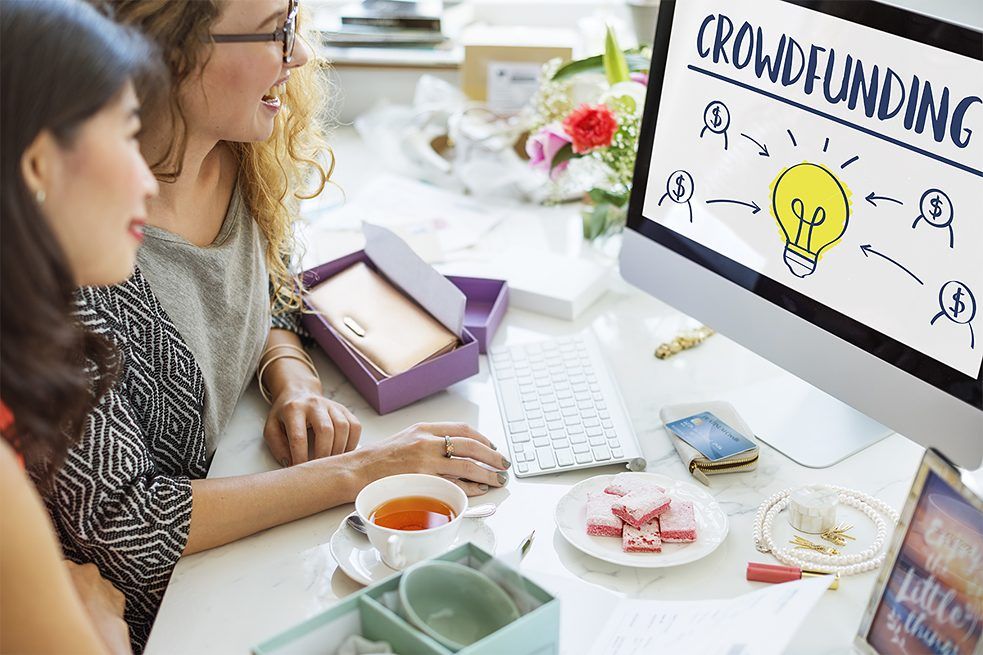 OÙ TROUVER DE L'AIDE
Pourquoi cela fonctionne pour l'alimentation :

Les gens aiment soutenir les fabricants de produits alimentaires indépendants
Les récompenses sont faciles à créer : vous pouvez offrir des échantillons, des paniers, des invitations à des événements, etc.
Le partage de votre parcours (photos, recettes, vidéos) rend votre campagne attrayante et humaine.


Quel type de crowdfunding vous convient le mieux ?
Le crowdfunding se présente sous différentes formes, chacune ayant son propre objectif et ses propres attentes. Sur la diapositive suivante, vous verrez une répartition claire des quatre types de crowdfunding pour vous aider à choisir celui qui convient le mieux à votre start-up alimentaire.
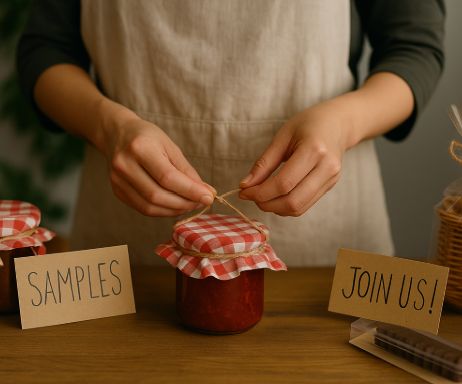 LOW START UP INVESTMENTS - Crowdfunding
OÙ TROUVER DE L'AIDE
LOW START UP INVESTMENTS - Crowdfunding
Différentes plateformes facilitent différents modèles de collecte de fonds. Le choix de la bonne plateforme et du bon modèle de financement est tout aussi important que l'élaboration de votre campagne. En Europe, plusieurs plateformes (comme Ulule, Kickstarter, GoFundMe ou Goteo) prennent en charge différents modèles et chacune s'accompagne de frais et de règles de financement différents.
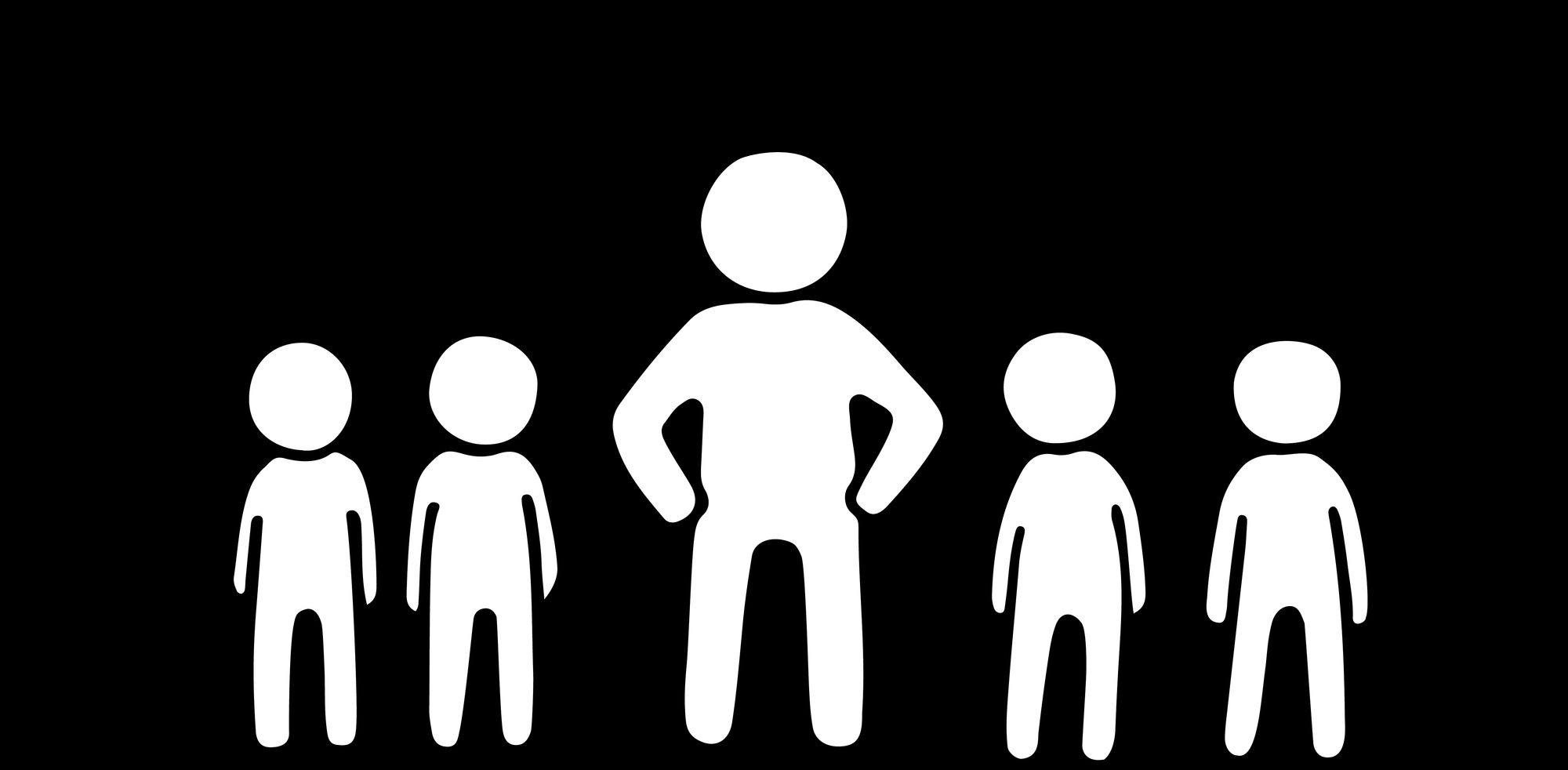 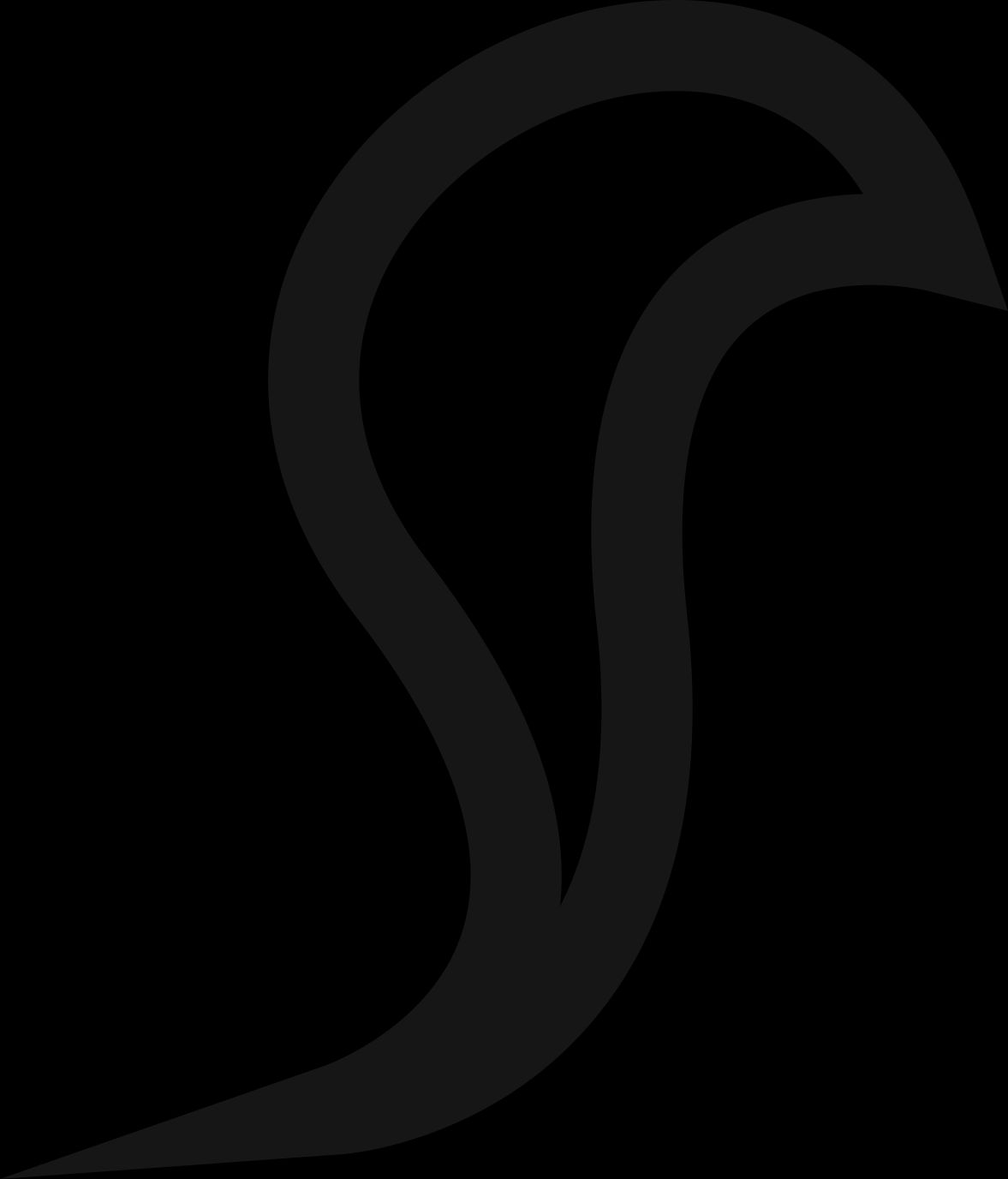 Be Inspired - Étude de cas sur le crowdfunding
Africa Blossoms Website Biscuits Afrique et Culture - Africa Blossoms
Pays : FranceFondateur : Imelda KabasiPlateforme utilisée :     UluleObjectif de financement : 4 000Montant levé : 4 410 € auprès de 393 contributeurs Modèle :                   Modèle : crowdfunding basé sur la récompense

L'histoire - Imelda Kabasi, originaire de la République démocratique du Congo et vivant aujourd'hui en France, a créé Africa Blossoms pour célébrer la cuisine et la culture africaines à travers des ateliers de cuisine et des expériences de restauration faites à la main. Elle souhaitait donner aux femmes africaines les moyens d'agir en promouvant les traditions culinaires et l'esprit d'entreprise.

Son objectif - Imelda a lancé une campagne de crowdfunding en 2020 pour :
Financer l'équipement et le matériel de cuisine
Développer l'emballage et la marque de ses produits alimentaires
Développer ses ateliers pour les femmes de la région
QUELQUES LECTURES POUR UN APPRENTISSAGE PLUS APPROFONDI
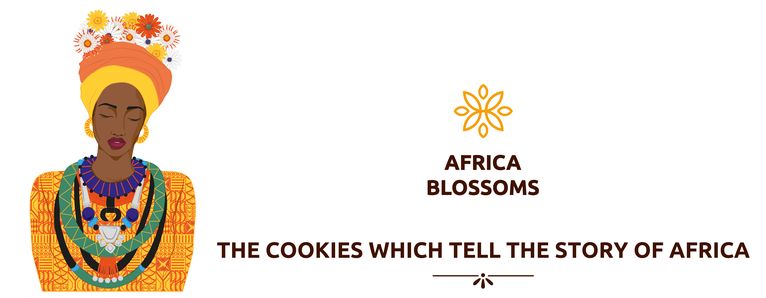 Be Inspired - Étude de cas sur le crowdfunding
La campagne - hébergée sur Ulule, la campagne d'Imelda comprenait les éléments suivants :
Un récit chaleureux sur ses racines et ses valeurs
Vidéos et photos présentant les plats, les ateliers et sa mission
Des récompenses telles que : 
Un remerciement sur les médias sociaux
Invitations à des dégustations
Paniers garnis africains faits à la main. 

Les résultats  
Elle a dépassé son objectif de financement avec 4 410 euros récoltés.
Obtenir le soutien de la communauté, l'attention de la presse et la visibilité
A utilisé les fonds pour agrandir son espace d'atelier alimentaire
Mise en place d'un réseau croissant de femmes entrepreneurs autour de la cuisine africaine
QUELQUES LECTURES POUR UN APPRENTISSAGE PLUS APPROFONDI
Be Inspired - Étude de cas sur le crowdfunding
Imelda a proposé des niveaux de récompense simples, significatifs et directement liés à sa mission de partage de la nourriture et de la culture africaines :

€5 - Merci ! Elle a publié un message de remerciement sur les médias sociaux
€15 - Livre de recettes numérique. Un PDF avec 5 recettes africaines provenant de la famille et de l'expérience du fondateur.
30 € - Boîte de dégustation. Une sélection de friandises africaines faites à la main, dont les célèbres Biscuits Sans Gluten Aux Graines De La Paix, livrés localement. Frais de port en sus. 
€50 - Invitation à l'atelier. Accès à un atelier de cuisine africaine. Apprenez des recettes, des techniques culinaires et les histoires qui les sous-tendent.
100 € - Le Pack Premium comprend le livre de recettes, la boîte de dégustation et une place dans l'atelier. Plus une vidéo personnelle de remerciement

Pourquoi cela a marché : 
Chaque étage offre une touche personnelle et une authenticité culturelle.
Une valeur ajoutée évidente - les supporters ont pu goûter, apprendre et nouer des liens.
Un bon mélange d'options abordables et premium
QUELQUES LECTURES POUR UN APPRENTISSAGE PLUS APPROFONDI
OÙ TROUVER DE L'AIDE
LOW START UP INVESTMENTS - Crowdfunding
Un bon argumentaire vidéo est essentiel !
D'excellents pitchs vidéo sont essentiels à la réussite des campagnes de crowdfunding.
Mais la présentation de votre produit ou service demande de la pratique, de la préparation et de la persévérance.
Faites vos recherches en consultant d'autres vidéos.



Rédigez un script convaincant qui communique vos arguments de vente uniques de manière simple et claire.
Faites part de votre vision avec passion et enthousiasme - c'est contagieux et cela donnera à l'observateur confiance en votre engagement.
Répétez la prise de vue jusqu'à ce qu'elle soit correcte.
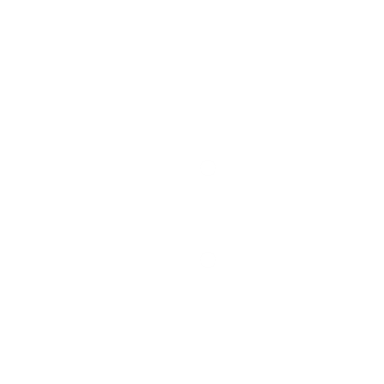 Comment perfectionner son pitch vidéo pour le crowdfunding | Republic Europe
Lire
SOYEZ INSPIRÉS
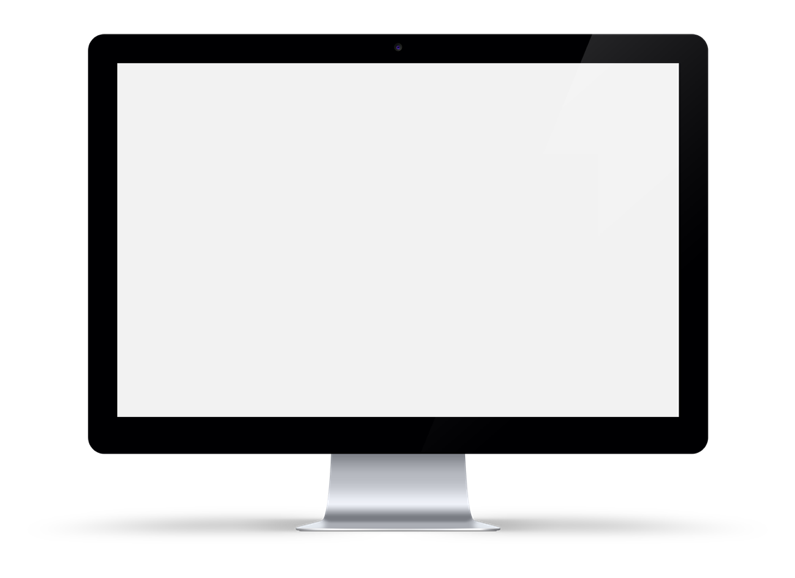 QUELQUES LECTURES POUR UN APPRENTISSAGE PLUS APPROFONDI
Des femmes autonomes présentent leur entreprise et partagent leur histoire
Cliquer pour voir
OÙ TROUVER DE L'AIDE
FAIBLES INVESTISSEMENTS DE DÉMARRAGE - SUBVENTIONS
SUCCÈS DANS L'OBTENTION DE SUBVENTIONS
Comme pour un gâteau, la réussite d'une demande de subvention dépend des ingrédients (vous et votre projet) et du respect d'une bonne recette !   

Dans les diapositives qui suivent, nous partageons nos meilleures pratiques, nos conseils et nos astuces pour obtenir des subventions. Une fois que vous aurez trouvé les ingrédients et la recette, vous serez en mesure de rechercher des financements au niveau local, régional et peut-être même national.
Une subvention est une allocation, généralement financière, accordée par un organisme public ou une fondation à un individu ou à une entreprise pour faciliter la réalisation d'un objectif commercial spécifique, par exemple le démarrage, l'expansion, etc.  

Il existe de nombreuses possibilités de subventions locales, régionales et nationales.  Commencez à rechercher celle qui vous convient le mieux.
OÙ TROUVER DE L'AIDE
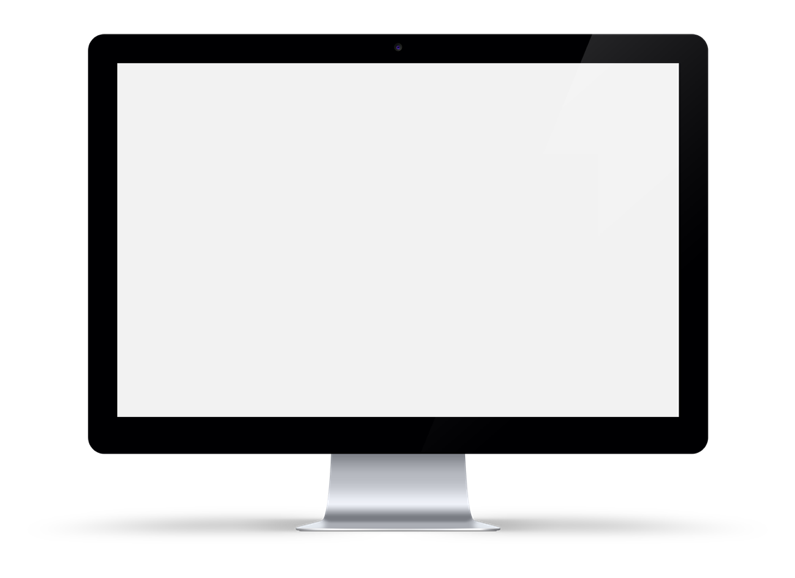 FAIBLES INVESTISSEMENTS DE DÉMARRAGE - SUBVENTIONS
Vidéo intéressante sur ce que fait et ne fait pas une subvention.
Cliquer pour voir
OÙ TROUVER DE L'AIDE
FAIBLES INVESTISSEMENTS DE DÉMARRAGE - SUBVENTIONS
La principale préoccupation des bailleurs de fonds est de s'assurer que votre entreprise est bien planifiée et qu'elle sera durable. 

Pour que la demande soit efficace, il faut que vous sachiez clairement pourquoi vous avez besoin d'un financement...

Coûts de démarrage, par exemple location d'une cuisine, licence, premier cycle de production
Nouveaux équipements ou installations, par exemple fours, outils d'emballage, réfrigération
Développement d'une nouvelle gamme de produits : versions d'essai, recettes régionales, options sans allergènes, etc.
Formation et perfectionnement, par exemple certification en matière de sécurité alimentaire, planification d'entreprise, marketing dans les médias sociaux
Recherche et développement : test de la durée de conservation, recherche d'emballages durables, affinage des recettes, etc.
OÙ TROUVER DE L'AIDE
Jusqu'à 50 % des demandes reçues par les financeurs ne répondent pas aux critères publiés. Au minimum, vous devez lire les lignes directrices publiées par le financeur.  

Tenez compte des motivations du financeur, du format de candidature, du niveau de financement, des délais de soumission, de l'éligibilité et du processus de prise de décision.

Liez votre demande de financement à des résultats concrets :

Cela vous aidera-t-il à augmenter vos ventes ?
Atteindre de nouveaux clients ?
Fournir un emploi pour vous et peut-être pour d'autres ?
Réduire les déchets ou améliorer la durabilité ?

Une explication claire et assurée de la manière dont l'argent vous aidera à vous developer est la clé du succès.
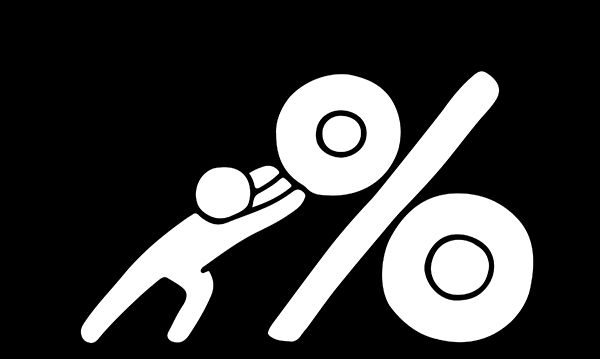 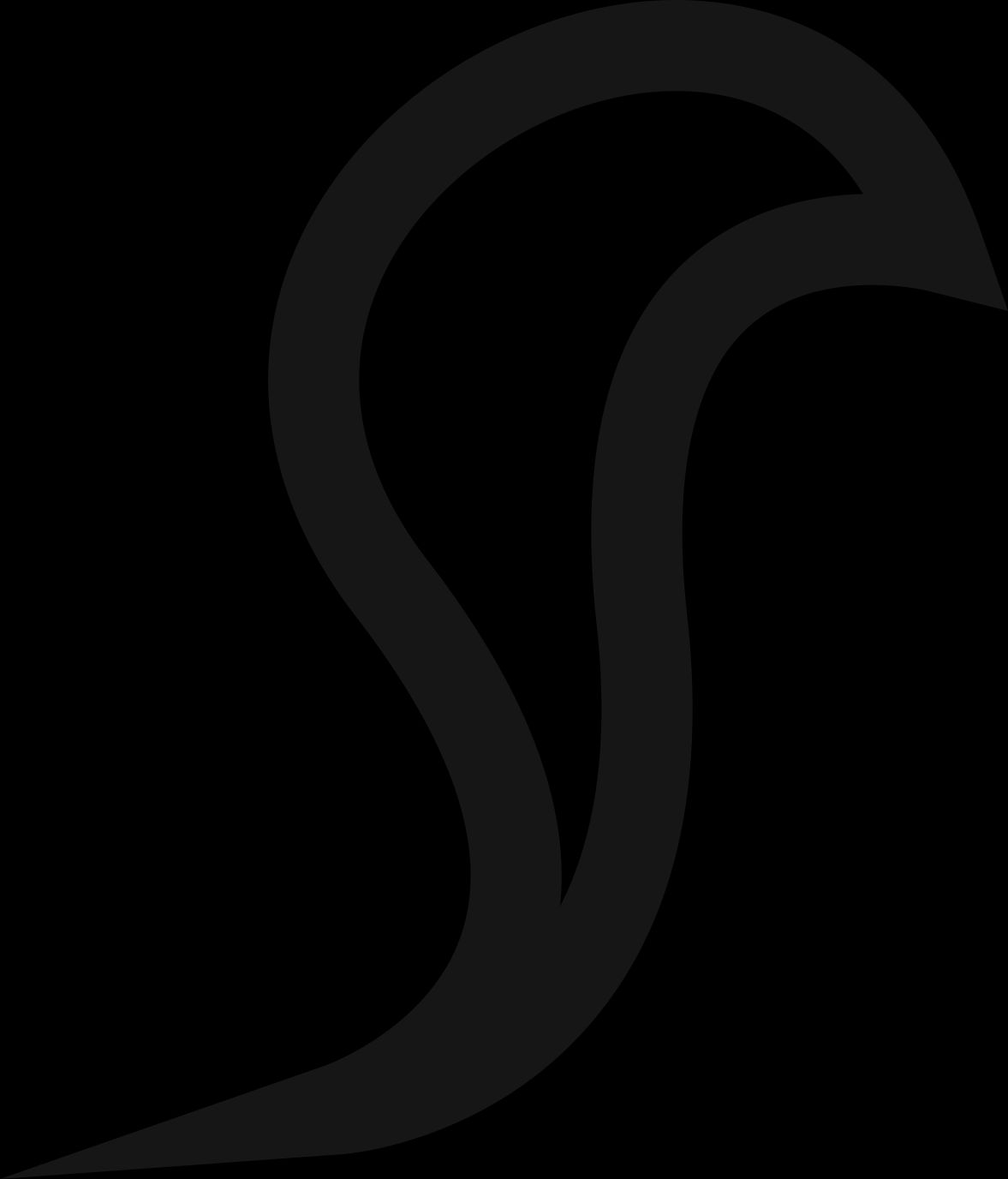 OÙ TROUVER DE L'AIDE
TOP TIPS 

Les gens donnent aux gens
Soyez créatif et engageant à propos de votre idée, c'est l'occasion de vous distinguer des autres. Vendez votre idée et suscitez l'intérêt du lecteur.
Renforcez votre crédibilité et soyez professionnel ! 
L'une des principales raisons pour lesquelles les demandes sont financées est que les financeurs sont convaincus que le demandeur est bien organisé et qu'il est un promoteur capable de mener à bien le projet proposé.

Ne partez pas du principe que le bailleur de fonds connaît votre entreprise ou vos antécédents.
Décrivez votre projet de manière sincère et succincte.
Décomposer les exigences de la demande en petits morceaux
Réfléchissez bien à la présentation ; la plupart des financeurs lisent de nombreuses demandes et si une demande est facile à lire et bien présentée, cela leur facilite la vie.
Ne faites pas trop de promesses - vous devrez un jour tenir vos promesses.
L'élaboration d'une demande de fonds prend toujours beaucoup plus de temps qu'on ne le pense !
OÙ TROUVER DE L'AIDE
TOP TIPS 

N'oubliez pas qu'il s'agit d'une concurrence 
Mettez toutes les chances de votre côté
Rédigez votre candidature d'une manière intéressante qui reflète l'énergie et l'esprit de votre projet (style journaliste).
La force de la preuve du besoin. Il ne suffit pas de dire : "nous savons... nous pensons....", mais de l'étayer par des recherches pertinentes.
Montrez que votre projet est complémentaire. Il n'est pas en concurrence avec d'autres - la raison pour laquelle vous êtes différent est d'une importance vitale.
Enfin, n'hésitez pas à contacter l'agence de financement avant de déposer votre candidature
OÙ TROUVER DE L'AIDE
SUÈDE
OÙ TROUVER DE L'AIDE
IRLANDE
OÙ TROUVER DE L'AIDE
France
OÙ TROUVER DE L'AIDE
Pays-Bas
OÙ TROUVER DE L'AIDE
DES INVESTISSEMENTS DE DÉMARRAGE PLUS COMPLEXES
02
Dans cette section, nous abordons les points suivants 

Prêts et crédits bancaires 
Investissement providentiel 
Capital-risque (VC)
Financement participatif (Equity Crowdfunding) 
Modèles de financement mixte / cofinancement
Bien que de nombreuses approches mentionnées dans les diapositives précédentes s'appliquent à toutes les entreprises, cette section vise spécifiquement à approfondir l'apprentissage en vue de répondre à des besoins plus complexes en matière de financement de démarrage.
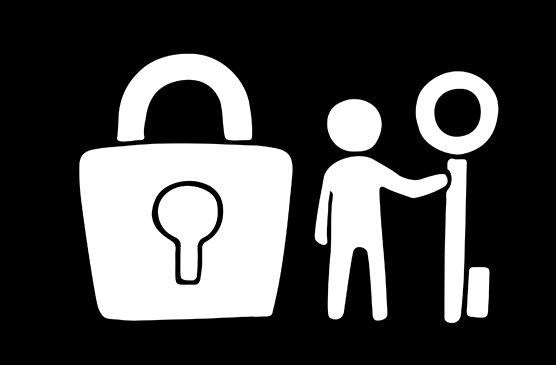 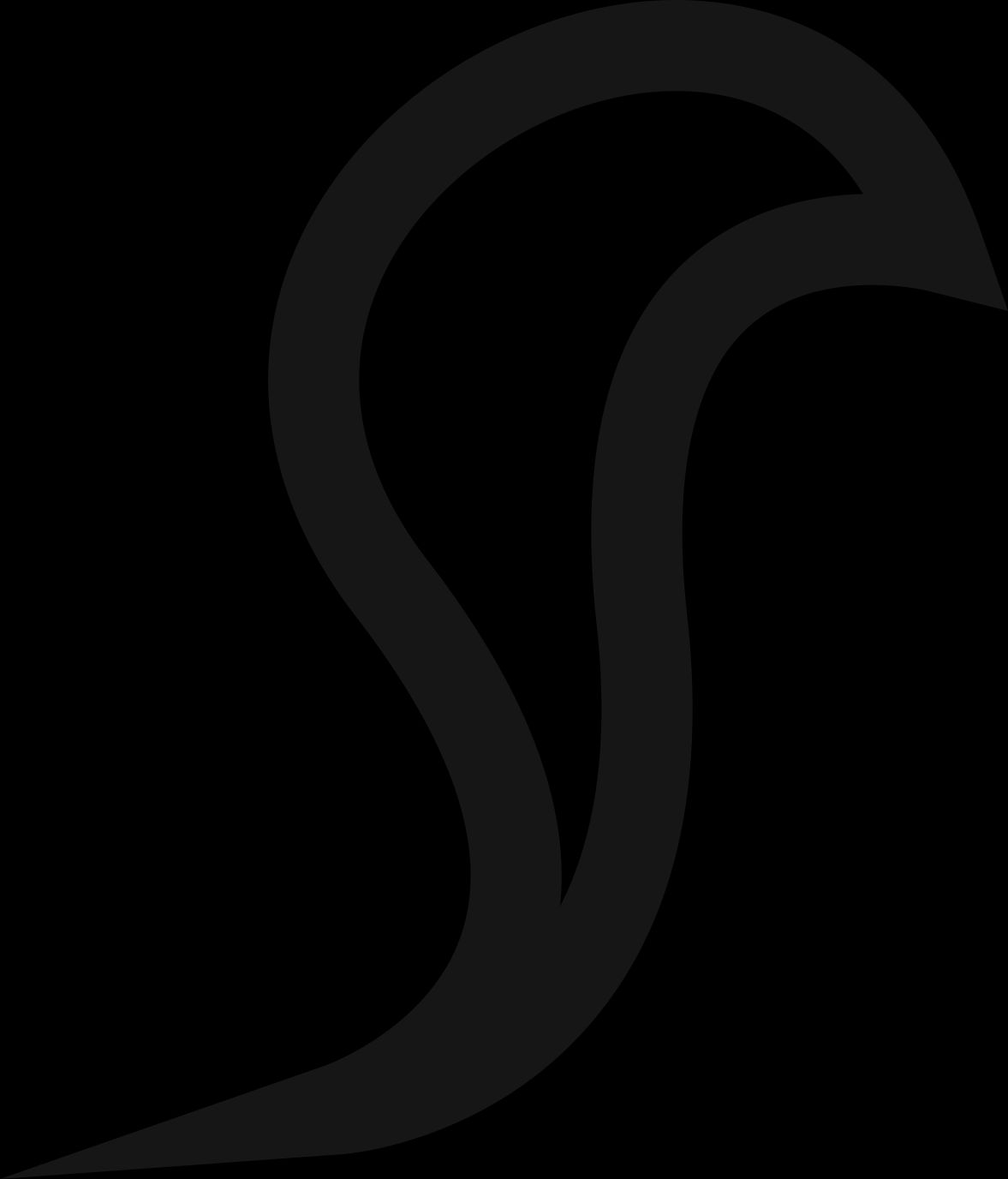 DES INVESTISSEMENTS DE DÉMARRAGE PLUS COMPLEXES
Prêts bancaires

Un prêt bancaire est une méthode traditionnelle de financement d'une nouvelle entreprise ou d'une entreprise en expansion. Les banques attendent généralement :
Un plan d'affaires solide et réaliste
Des prévisions financières claires et une capacité de remboursement.
 Dans de nombreux cas, des garanties personnelles ou des sûretés sont demandées par la banque ou le prêteur.

Conseils : Si votre plan d'affaires est solide et que vos prévisions sont bonnes, évitez si possible d'offrir des biens personnels en garantie. Faites toujours le tour des banques. Les critères et les taux de prêt varient d'une banque à l'autre, en particulier pour les entreprises en phase de démarrage ou dirigées par des femmes.
Facilités de crédit

En plus des prêts forfaitaires, les banques peuvent proposer des outils de crédit flexibles tels que

Découverts - liés à votre compte professionnel pour les besoins de trésorerie à court terme
Lignes de crédit - vous n'empruntez que ce dont vous avez besoin, quand vous en avez besoin, et les intérêts ne sont perçus que sur le montant utilisé.
Cartes de crédit pour les entreprises - utiles pour gérer les petits coûts récurrents

Ils peuvent soutenir les opérations quotidiennes mais ne doivent pas remplacer le financement à long terme.
Traiter avec sa banque - Ce qu'il faut faire et ne pas faire pour les créateurs d'entreprise
✅ DO :
Préparez-vous bien avant de rencontrer votre banque. Apportez un plan d'entreprise clair, des prévisions de trésorerie réalistes et une connaissance de votre marché.
Tenez votre banque informée, dans les bons comme dans les mauvais moments. La transparence renforce la confiance. Faites-lui part de vos réussites et alertez-la rapidement en cas de difficultés.
Choisissez une banque proche de chez vous. Avoir un contact local peut être un réel avantage en termes d'assistance et de réactivité.
Faites le tour du marché. Les banques offrent des conditions différentes, en particulier celles qui offrent un soutien spécifique aux entreprises en phase de démarrage ou aux entreprises dirigées par des femmes.

❌ DON'T :
Ne vous précipitez pas pour conclure un accord sans en comprendre les termes. Lisez toutes les conditions, en particulier celles qui concernent les taux d'intérêt, les calendriers de remboursement et les pénalités.
Ne proposez pas de garanties personnelles à la légère. Ne l'envisagez qu'en cas d'absolue nécessité et jamais pour un montant supérieur à celui que vous pouvez vous permettre de perdre.
Si vous prévoyez des problèmes de trésorerie ou des retards, informez-en rapidement votre banque. Elle pourra vous proposer des solutions.
OÙ TROUVER DE L'AIDE
Get Technical - comparez les formules de prêt
Lors de l'examen des offres de prêt, tous les prêteurs ne présentent pas le coût de l'emprunt de la même manière. Certains mettent l'accent sur le taux d'intérêt, d'autres sur le montant total à rembourser. Il peut donc être difficile de savoir quelle est la meilleure option pour votre entreprise.

Conseils pour une comparaison intelligente des prêts

1.  Demander le TAEG
Demandez toujours le taux annuel effectif global (TAEG).Le TAEG reflète le coût réel du prêt sur un an, y compris les intérêts et tous les frais.Il vous aide à comparer différents prêts à conditions égales, même si les structures varient.

2. Attention aux TAEG élevés
Les prêteurs alternatifs qui proposent un financement rapide ou qui travaillent avec des emprunteurs à faible solvabilité peuvent facturer des TAEG beaucoup plus élevés.

Un exemple permet d'expliquer ........
OÙ TROUVER DE L'AIDE
Ce que cela montre :
Le prêteur B semble moins cher à première vue avec un "taux de 3 %". Mais à y regarder de plus près, il s'agit d'un taux mensuel et non annuel.
Lorsque vous incluez les frais et que vous convertissez en taux annuel effectif global, c'est beaucoup plus cher.
Le TAEG vous permet de connaître le coût réel et complet de l'emprunt, et pas seulement le chiffre de surface.
OÙ TROUVER DE L'AIDE
Choisir entre une ligne de crédit et un prêt traditionnel.

Comprendre la différence entre un prêt aux entreprises et une ligne de crédit peut vous aider à choisir la solution la mieux adaptée à vos besoins de financement.
OÙ TROUVER DE L'AIDE
Planifier soigneusement, emprunter

Au bon moment : Lorsque vous planifiez votre prêt professionnel, veillez à emprunter au bon moment. Si vous contractez le prêt trop tôt, il y a des chances que vous finissiez par en dépenser la majeure partie à des fins autres que celles pour lesquelles il a été contracté. Si vous empruntez trop tard, vous risquez de mettre un frein à votre activité, car vous devrez également payer les intérêts à un moment où votre entreprise peut se développer de manière exponentielle.
Le bon montant : un montant trop faible peut entraîner une sous-capitalisation, ce qui peut poser d'autres problèmes à votre entreprise en phase de démarrage.

Ne pas
Mélanger votre compte professionnel et votre compte personnel. Ce n'est jamais une bonne idée de mélanger l'argent de votre entreprise avec votre argent personnel. Vous pouvez effectuer vos opérations bancaires auprès de la même institution si vous le souhaitez, mais veillez à ouvrir un compte bancaire distinct pour votre petite entreprise. Si vous transférez de l'argent entre les deux, gardez une trace écrite.
Ne commettez pas l'erreur de ne vous adresser qu'à un seul type de prêteur. En connaissant toutes les options qui s'offrent à vous, il est non seulement plus facile de décider comment choisir un prêt professionnel approprié, mais cela augmente également les chances d'obtenir un prêt.
OÙ TROUVER DE L'AIDE
INVESTISSEMENT PROVIDENTIEL 
Les investisseurs providentiels (ou "business angels") sont des particuliers qui investissent leur propre argent dans des entreprises en phase de démarrage. En retour, ils reçoivent :
Une part de propriété (appelée participation au capital)
Parfois un droit de regard sur les décisions de l'entreprise ou un siège au sein de votre conseil consultatif (si vous en avez un)

Pourquoi envisager un investisseur providentiel ?
En plus du financement, de nombreux investisseurs providentiels apportent :
Expérience dans l'industrie
Mentorat et orientation
Des contacts et des réseaux précieux

Cette combinaison de capital et de soutien stratégique peut s'avérer extrêmement précieuse pour aider une nouvelle entreprise alimentaire à s'agrandir, à se lancer dans la vente au détail ou à atteindre les marchés d'exportation.
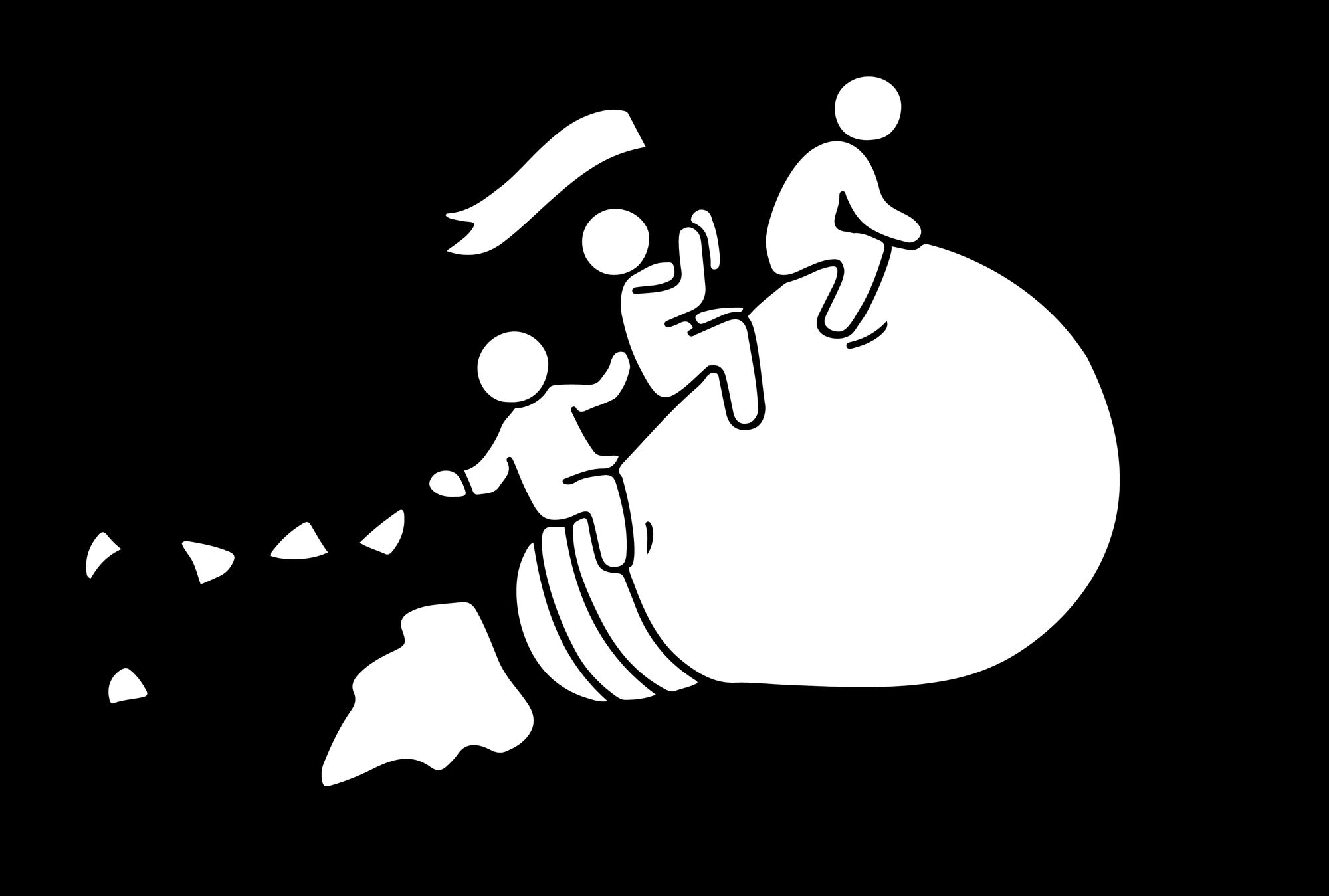 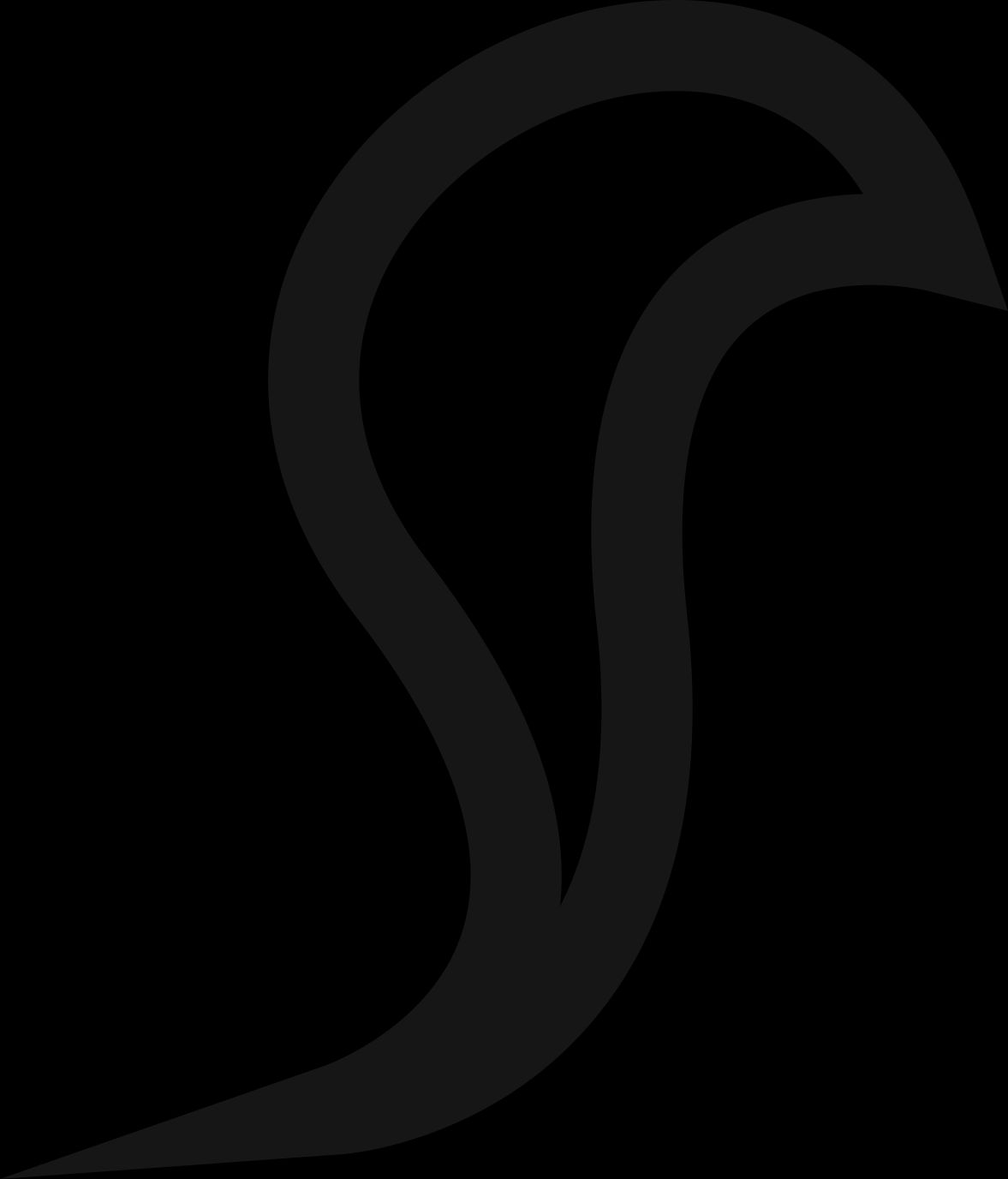 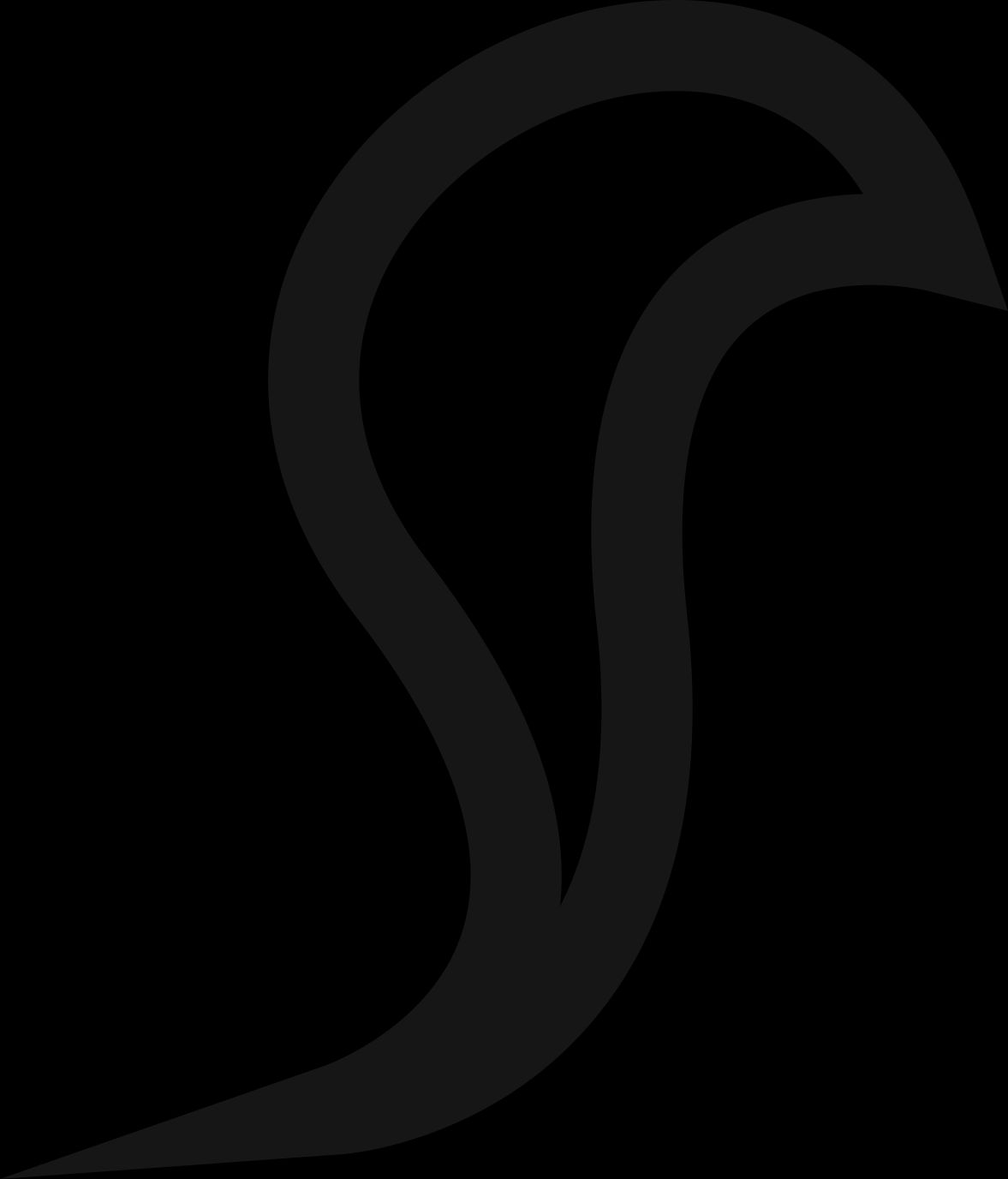 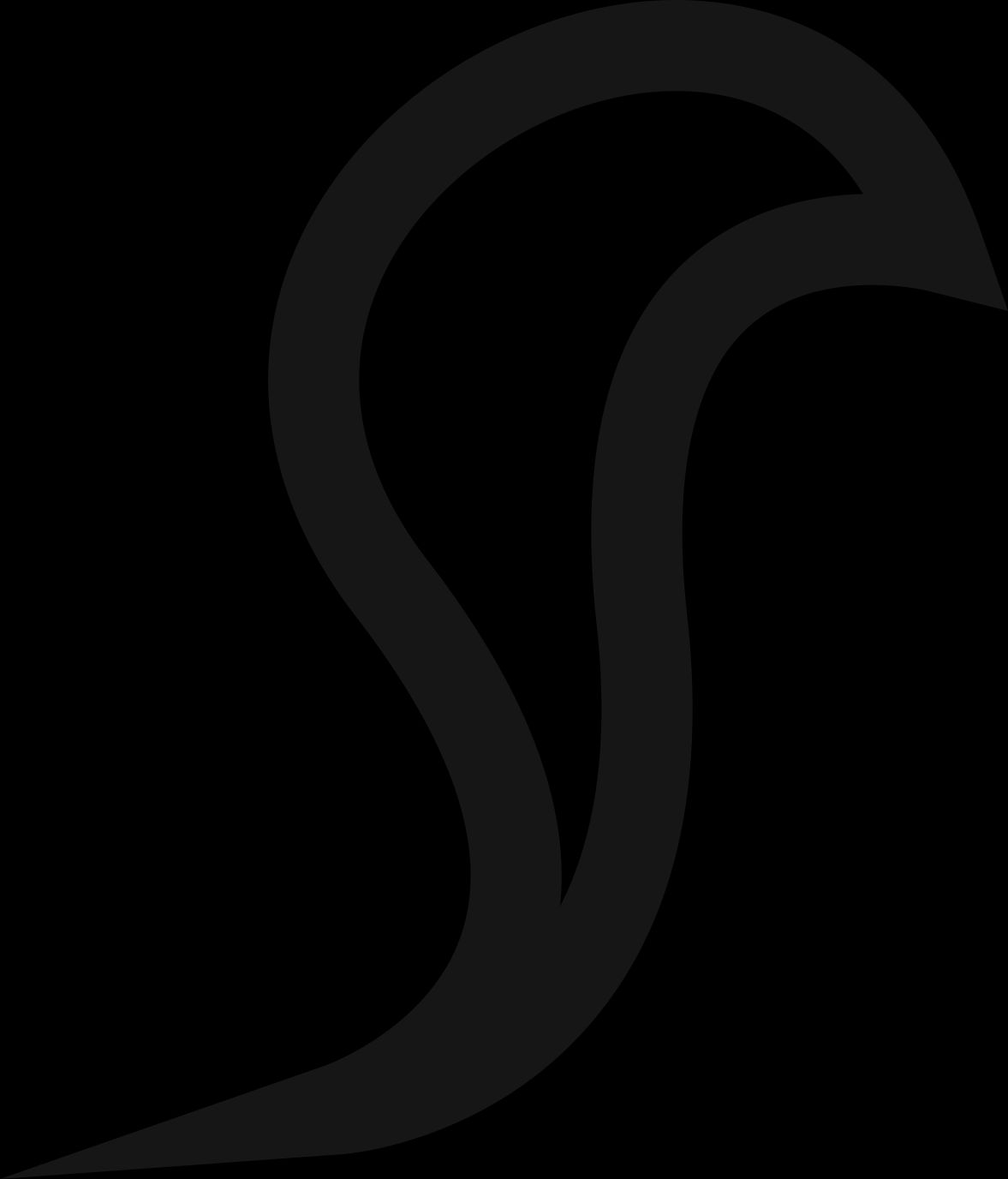 OÙ TROUVER DE L'AIDE
L'investissement providentiel s'est développé dans toute l'Europe, en particulier en Europe centrale et orientale :
Marques alimentaires innovantes
Entreprises dirigées par des femmes
Entreprises à impact (par exemple, durabilité, entreprises fondées par des migrants)

Des réseaux tels que l'EBAN (European Business Angel Network) et les associations nationales d'investisseurs providentiels aident à mettre en relation les entrepreneurs et les investisseurs appropriés.

EBAN EBAN - le principal réseau européen d'investisseurs en phase de démarrage est le représentant paneuropéen de la communauté des investisseurs en phase de démarrage. Il regroupe plus de 100 organisations membres, plus de 200 affiliés et plus de 100 partenaires dans plus de 50 pays en Europe et au-delà.
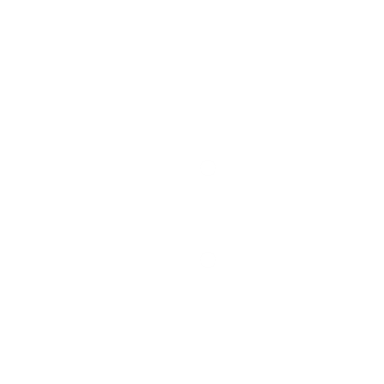 Guides sur l'investissement providentiel - EBAN
Lire
Liste de contrôle pour la présentation d'un investissement providentiel
Ce qu'il faut préparer avant d'approcher un investisseur providentiel :

1. Un plan d'affaires clair
Résumé concis
Besoin clair du marché et votre solution
Modèle d'entreprise : comment allez-vous gagner de l'argent ?

2. Les finances
Prévisions de flux de trésorerie sur 3 ans et seuil de rentabilité
Les capitaux nécessaires et leur utilisation
Fonds propres offerts (% de propriété en échange de l'investissement)




3. Pitch Deck
10-15 diapositives couvrant
Problème et solution
Opportunité de marché
Produit
Traction jusqu'à présent
L'équipe
Finances
Offre d'investissement

4. Stratégie de sortie
Comment et quand l'investisseur peut obtenir un retour (par exemple, vente future, rachat d'actions, partage des revenus).
5. Preuve du concept
Échantillons de produits, données de tests de marché, témoignages ou ventes anticipées
OÙ TROUVER DE L'AIDE
6 choses auxquelles les investisseurs providentiels, les business angels et les particuliers tiennent le plus
La qualité, la passion, l'engagement et l'intégrité des fondateurs
L'opportunité de marché visée et le potentiel de l'entreprise à devenir très importante
Un plan d'entreprise clairement conçu et toute preuve précoce de l'obtention d'une traction vers le plan.
Technologie ou propriété intellectuelle intéressante
Une évaluation appropriée avec des conditions raisonnables
La viabilité de la levée de fonds supplémentaires en cas de progrès.
Source 20 choses que tous les entrepreneurs doivent savoir sur les investisseurs providentiels (forbes.com)
OÙ TROUVER DE L'AIDE
Réseaux d'investisseurs providentiels
La plupart des nouvelles entreprises auront du mal à obtenir des montants importants de capital, mais l'investissement providentiel peut aider les entreprises à atteindre le niveau suivant de financement et d'expansion. Dans toute l'Europe, Angel Investment Networks permet à ses membres de trouver et d'entrer en contact avec d'autres membres en ce qui concerne les investissements et le financement des entreprises. Des milliers de business angels utilisent le réseau pour rechercher des idées, et des entrepreneurs s'inscrivent chaque jour.

EXEMPLE : Irish Investment Network compte plus de 170 000 investisseurs providentiels enregistrés. Son site est présenté avec 

Des listes claires d'investisseurs providentiels affichées qui contiennent les détails de leur(s) secteur(s) spécifique(s) 
Montants d'investissement potentiels
Localisation souhaitée de l'entreprise potentielle
OÙ TROUVER DE L'AIDE
Capital-risque (VC)

Capital fourni par des sociétés professionnelles à temps plein (capital-risqueurs) qui investissent avec la direction dans des entreprises ambitieuses à croissance rapide ayant le potentiel de devenir des entreprises importantes.
Le capital-risque devient une source de financement de plus en plus courante pour les entreprises alimentaires innovantes ou évolutives en Europe. Il n'est pas destiné à toutes les start-up. Il convient mieux si vous êtes en train de créer une entreprise alimentaire évolutive et à croissance rapide (par exemple, une ligne de produits à base de plantes, une technologie alimentaire, un emballage durable).
est susceptible d'apporter une contribution considérable à la crédibilité de l'entreprise et de fournir une expertise en matière de gestion, un soutien et un accès à ses contacts.  Dans le cadre de leur encadrement et du suivi de leur investissement, ils chercheront probablement à devenir membres du conseil d'administration - prévoyez donc la création d'une structure de conseil d'administration dans votre plan d'établissement.
OÙ TROUVER DE L'AIDE
Contrairement au financement bancaire, les investisseurs en capital-risque ne recherchent pas un remboursement programmé, mais une minorité du capital social de votre entreprise en échange de liquidités.
Les investisseurs en capital-risque cherchent généralement à réaliser leur investissement dans les cinq ans, soit par la vente de l'entreprise, soit par le rachat de leur participation par l'entreprise.

Les fonds de capital-risque investissent généralement dans des entreprises qui lèvent plus de 500 000 euros de fonds propres. Les entreprises doivent être actives dans un secteur attractif à croissance rapide et disposer d'une équipe de direction solide et de compétences démontrables. Le produit/service doit résoudre un problème clairement identifié.
LA DIFFÉRENCE ENTRE ....
OÙ TROUVER DE L'AIDE
Equity Crowdfunding - Qu'est-ce que c'est ?
L'equity crowdfunding vous permet de collecter des fonds en offrant des parts de votre entreprise à un grand nombre de petits investisseurs, généralement par l'intermédiaire d'une plateforme en ligne. Au lieu de recevoir un produit ou une récompense (comme dans le cas du crowdfunding traditionnel), les supporters deviennent copropriétaires de votre entreprise.

Caractéristiques principales :
Lever des fonds sans passer par des banques ou des sociétés de capital-risque
Chaque investisseur reçoit une petite participation dans votre entreprise
Les plateformes s'occupent souvent de la conformité et de la paperasserie juridique
Plateformes populaires dans l'UE : 
Investissez dans les meilleures startups d'Europe | Crowdcube 
Investir en ligne dans des startups via l'equity crowdfunding | République d'Europe
WiSEED - Investir dans le Crowdfunding immobilier et la transition énergétique
OÙ TROUVER DE L'AIDE
Pourquoi le financement participatif (equity crowdfunding) fonctionne-t-il pour les entreprises alimentaires en phase de démarrage ?
Engage les clients fidèles en tant que copropriétaires. 
Création d'une communauté et d'ambassadeurs de la marque
Idéal pour les entreprises qui s'adressent aux consommateurs, comme les marques de produits alimentaires et de boissons, où les gens se sentent liés émotionnellement au produit.

Ce qu'il faut garder à l'esprit :
Vous aurez besoin d'un plan d'entreprise solide, de données financières et d'une présentation convaincante.
Vous renoncez à des fonds propres ; assurez-vous donc d'être à l'aise avec la propriété partagée.
Les obligations légales et les obligations d'information augmentent avec le nombre d'actionnaires.
OÙ TROUVER DE L'AIDE
Modèles de financement mixte / cofinancement
Le financement mixte combine différents types de financement, tels qu'une combinaison de subventions, de prêts et d'investissements privés, afin de réduire les risques et de soutenir la croissance, en particulier dans les entreprises à mission ou en phase de démarrage.

Types courants :
Subvention + prêt : Utiliser une subvention pour couvrir les frais de R&D, puis contracter un prêt pour augmenter la production.
Public + privé : Le financement du gouvernement/de l'UE correspond à l'investissement providentiel ou de capital-risque.
Finance d'impact : Fonds destinés aux entreprises sociales ou aux objectifs de développement durable

Pourquoi c'est utile :
Contribue à réduire les risques liés aux investissements précoces pour les bailleurs de fonds privés
Faciliter l'accès des fondateurs de petite taille ou sous-représentés à des capitaux importants
Encourage la croissance tout en restant conforme à la mission
04
SURMONTER UN "NON" LORS DE LA RECHERCHE DE FINANCEMENT
SURMONTER UN "NON" LORS DE LA RECHERCHE DE FINANCEMENT
Si la recette n'est pas bonne et que vous n'obtenez pas la subvention ou que vous ne réussissez pas votre campagne de crowdfunding, assurez-vous d'utiliser ces rejets comme une expérience d'apprentissage !   Un refus peut être décourageant.  

Mais ne vous laissez pas abattre. Les étapes suivantes vous permettront d'augmenter vos chances d'être reconsidéré, d'améliorer vos chances d'obtenir un financement à l'avenir et, d'une manière générale, de réduire le stress lié à l'obtention d'un financement.
Réfléchissez à votre approche et soyez honnête avec vous-même. Avez-vous précipité votre candidature ? Pensiez-vous vraiment avoir respecté les priorités ou n'avez-vous pas été à la hauteur en rédigeant votre projet ? 

Demandez un retour d'information Même si votre lettre de refus précise la raison de votre refus, demander un retour d'information verbal vous permettra parfois d'obtenir une réponse plus complète et plus ouverte.
SURMONTER UN "NON" LORS DE LA RECHERCHE DE FINANCEMENT
Agissez de manière professionnelle même si vous êtes découragé, gardez un comportement et des actions aussi professionnels que possible. I

Si vous remerciez poliment l'éventuel donateur pour le temps qu'il vous a consacré et que vous le relanciez quelques semaines plus tard, lorsque vous aurez recueilli davantage d'informations ou ajusté votre modèle d'entreprise, vous aurez de bien meilleures chances d'obtenir ce financement.
Découvrez ce qui a été financé
Les bailleurs de fonds publient souvent des listes de ce qu'ils ont financé

Que remarquez-vous à propos des projets qui ont été financés ? 
Les entreprises étaient-elles à un stade différent du vôtre ? 
Avez-vous demandé beaucoup plus (ou moins) d'argent qu'ils n'en ont reçu ? 
Avez-vous posé votre candidature pour des activités que ce financeur n'a pas soutenues ?
SURMONTER UN "NON" LORS DE LA RECHERCHE DE FINANCEMENT
Réfléchissez à vos options 

Il n'y a pas de bonne ou de mauvaise façon de rechercher des financements. Si un canal semble générer plus d'obstacles que de possibilités de progrès, il est peut-être temps de changer de stratégie. Pour augmenter vos chances d'obtenir un oui, il suffit de choisir le bon canal (ou groupe de canaux) à utiliser pour cultiver le financement.
Examinez votre modèle d'entreprise 

Utilisez le rejet comme une opportunité d'apprentissage. Examinez votre modèle d'entreprise pour y déceler d'éventuelles failles ou faiblesses majeures. 

En comblant ces lacunes, vous rendrez votre idée d'entreprise alimentaire plus attrayante pour d'autres investisseurs potentiels, ce qui pourrait vous permettre d'obtenir un meilleur résultat la deuxième fois.
Étape suivante 5 
 Le marketing avec peu de moyens
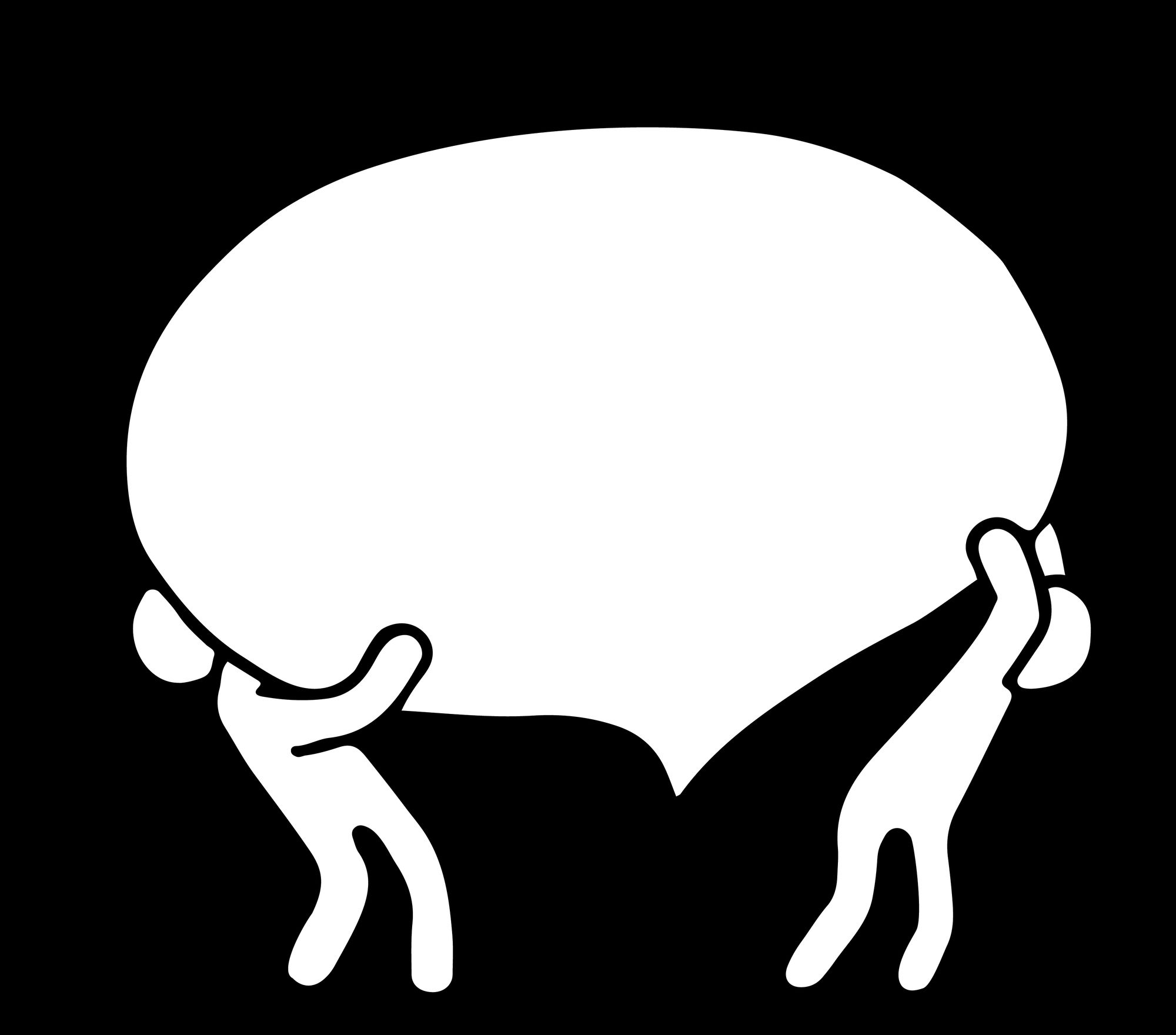 www.3kitchens.eu
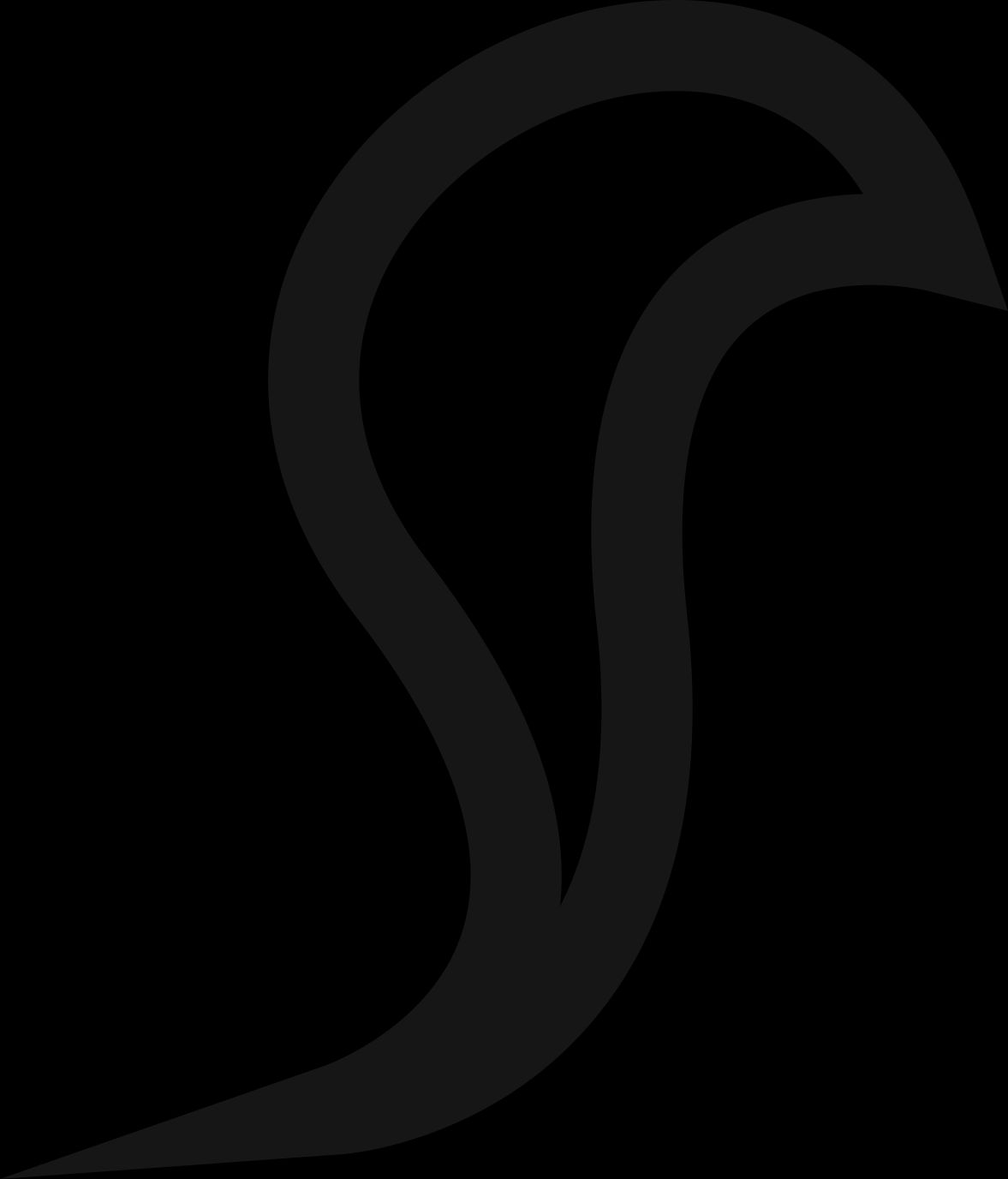